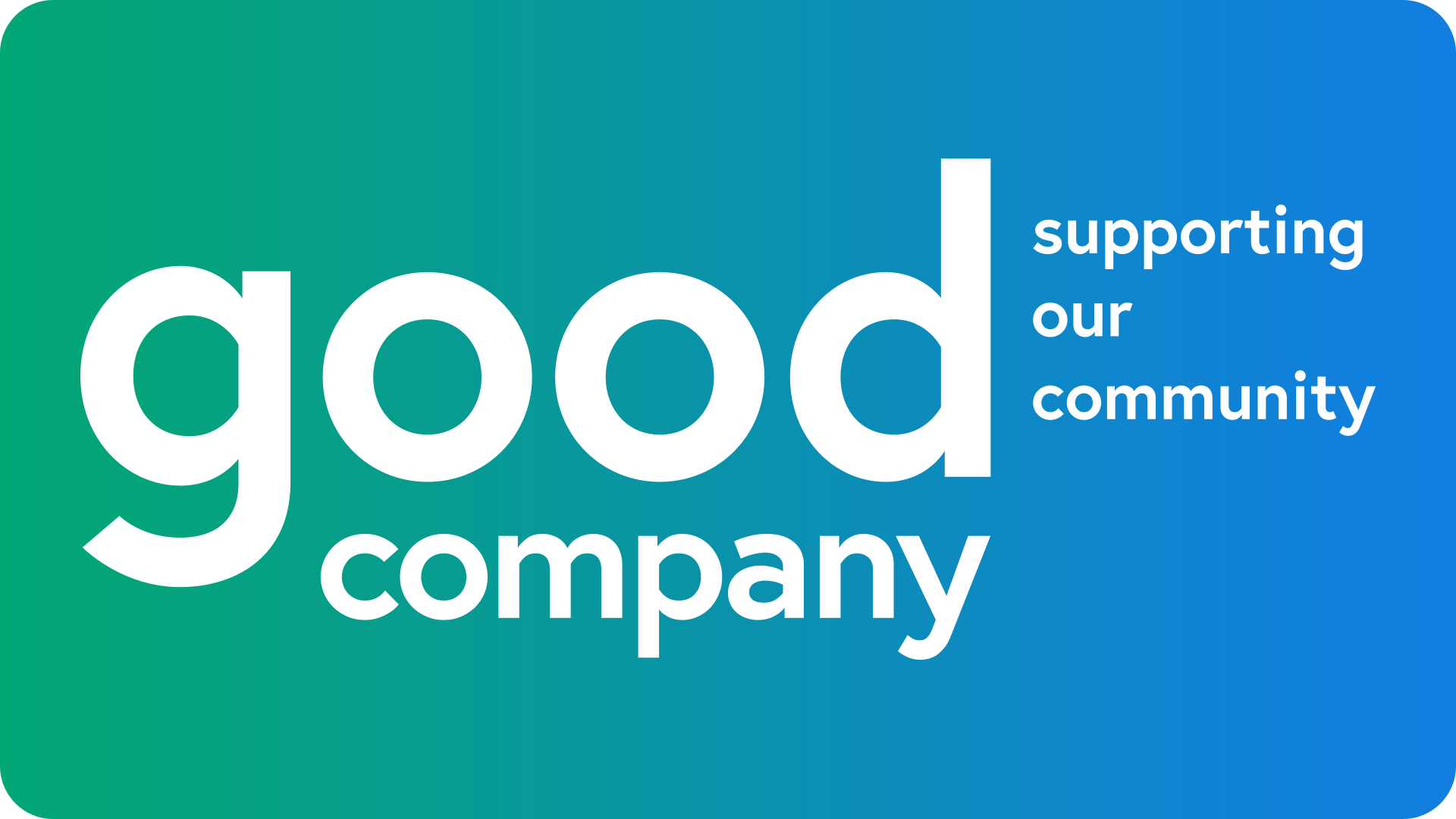 Jonathan Lees
Managing Director & Founder
Four Examples of Collaboration
1 – Advice Cafes
2 – Banstead pantry
3 – Poverty Truth Commission
4 – Poverty Pledge
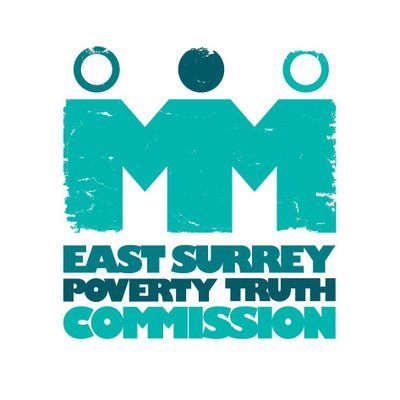 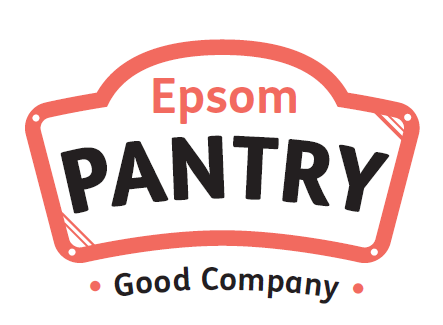 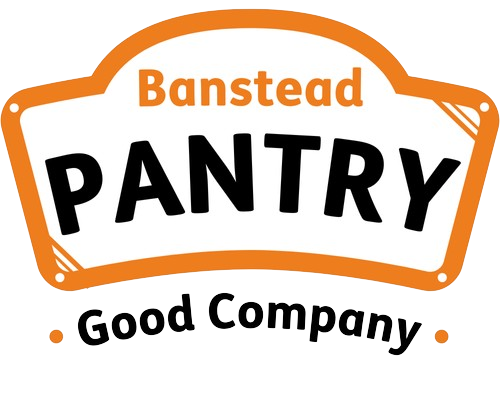 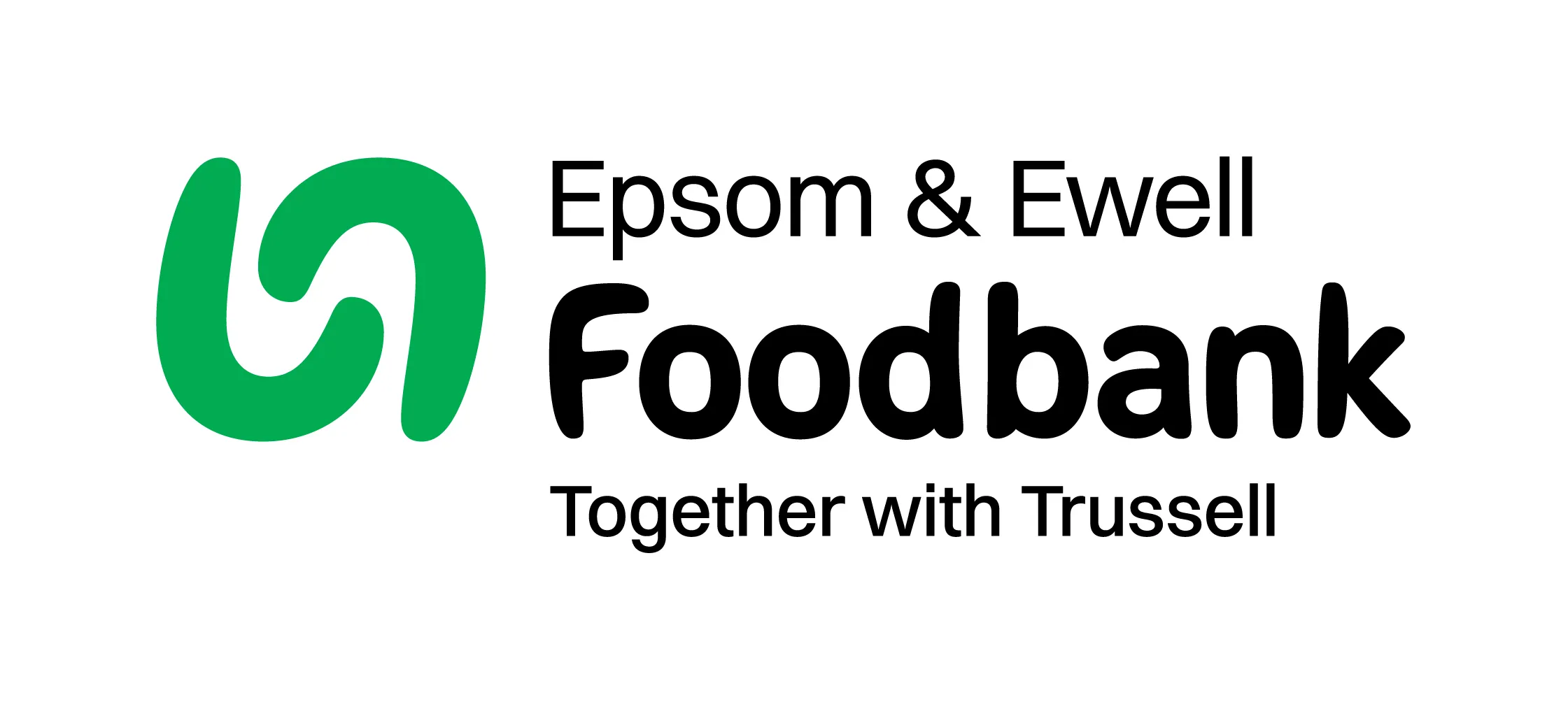 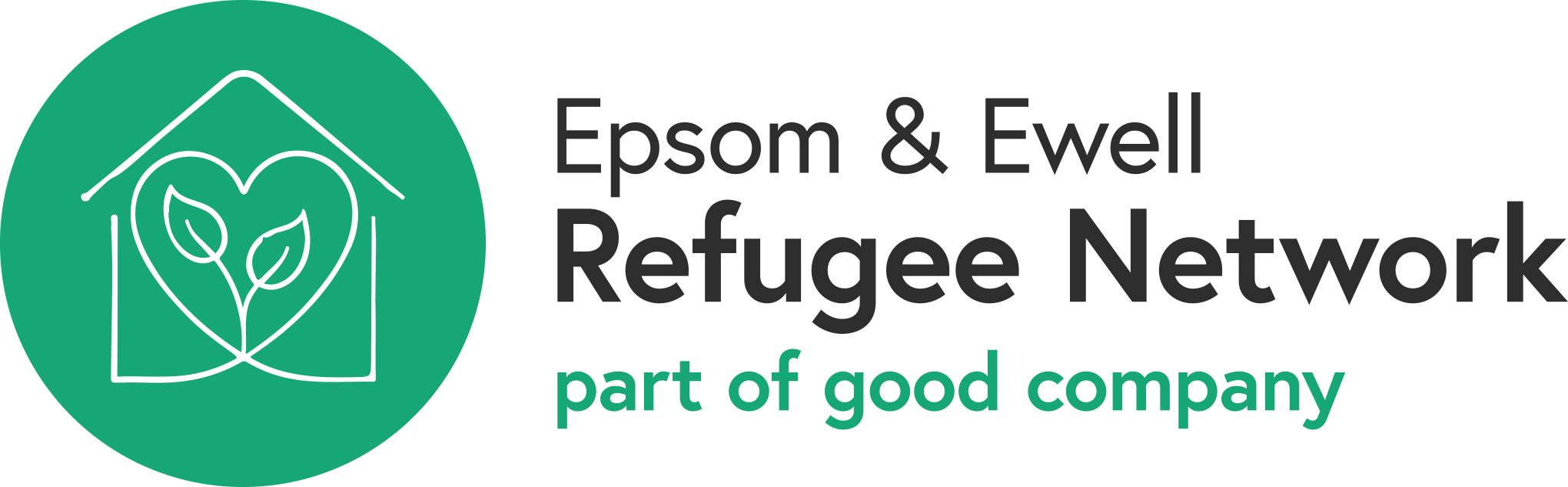 Example 1
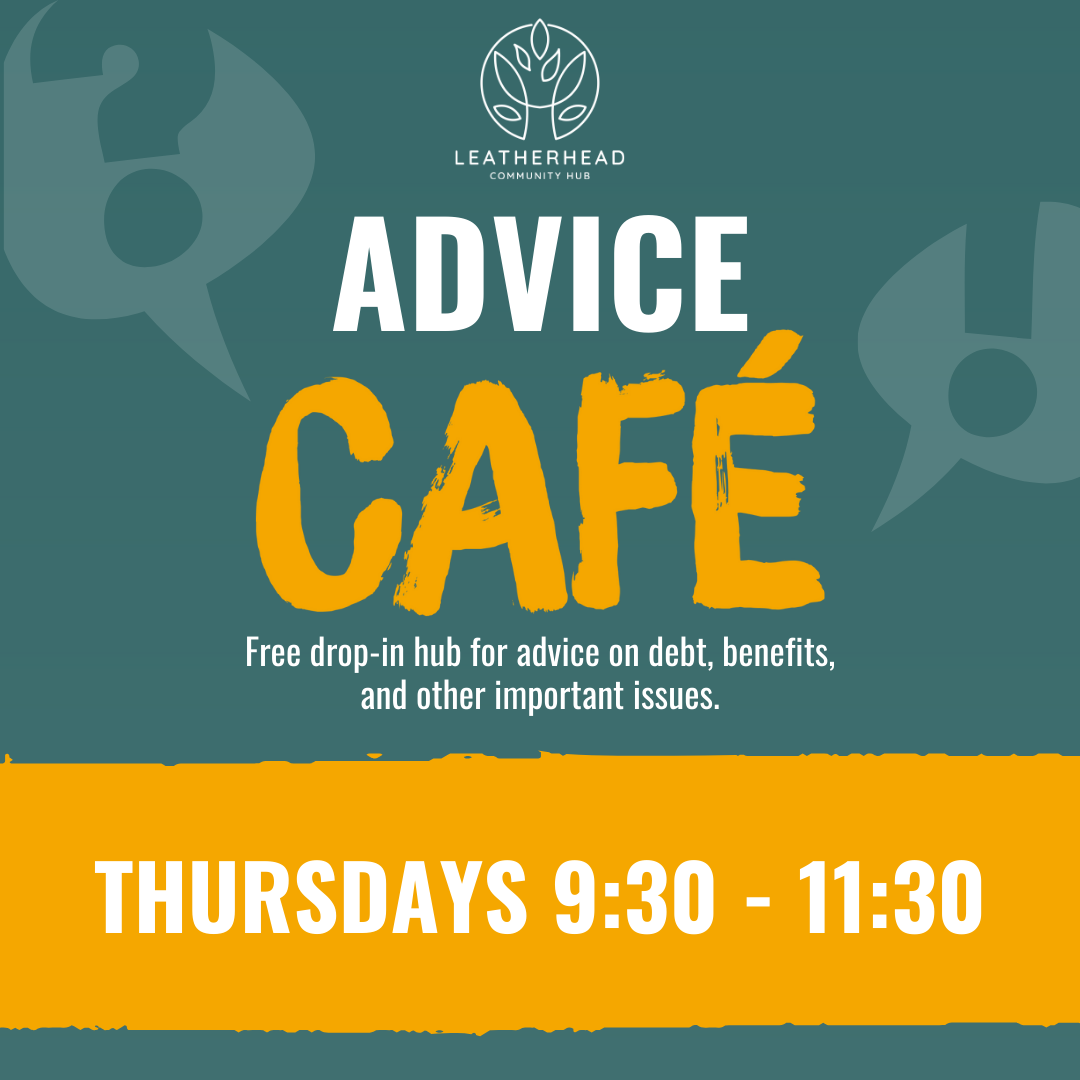 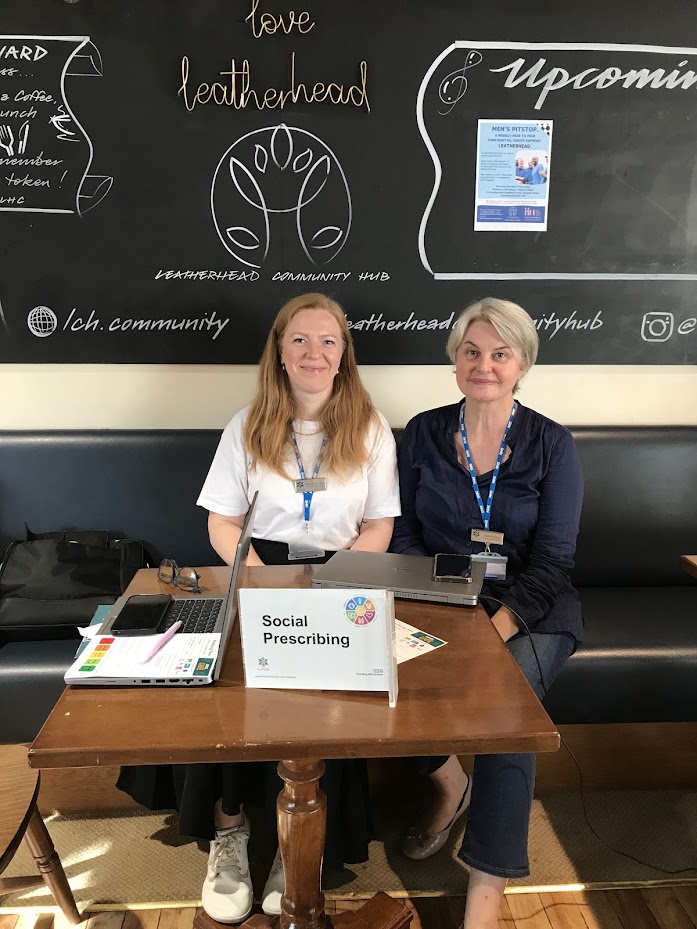 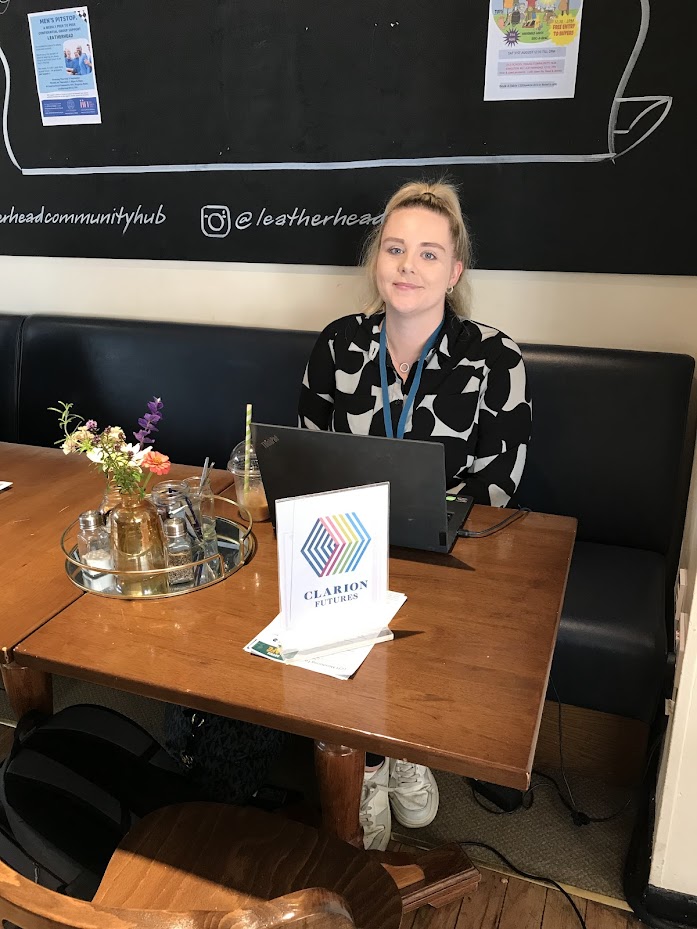 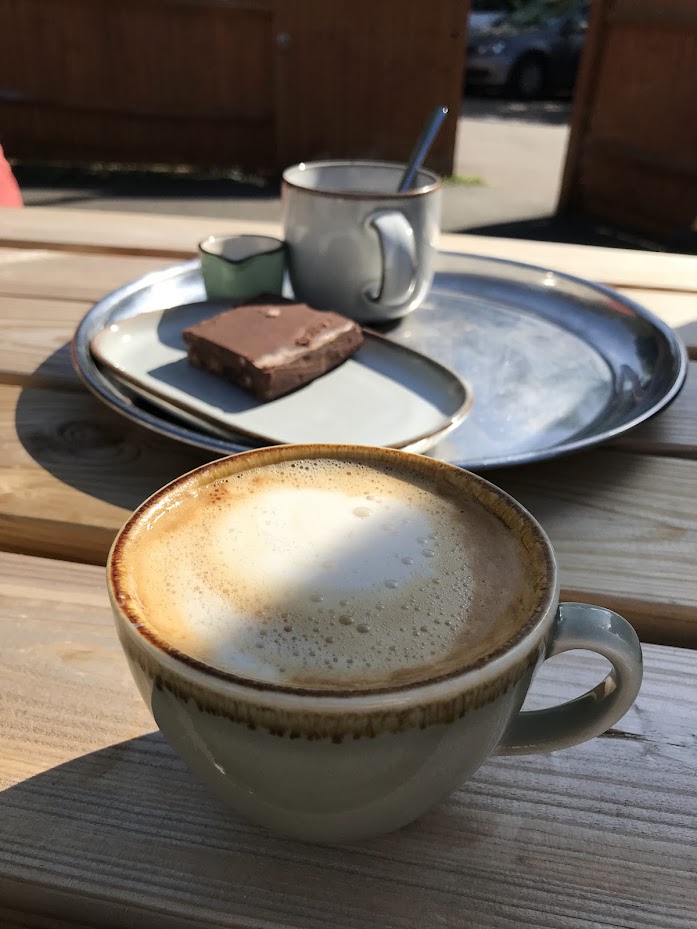 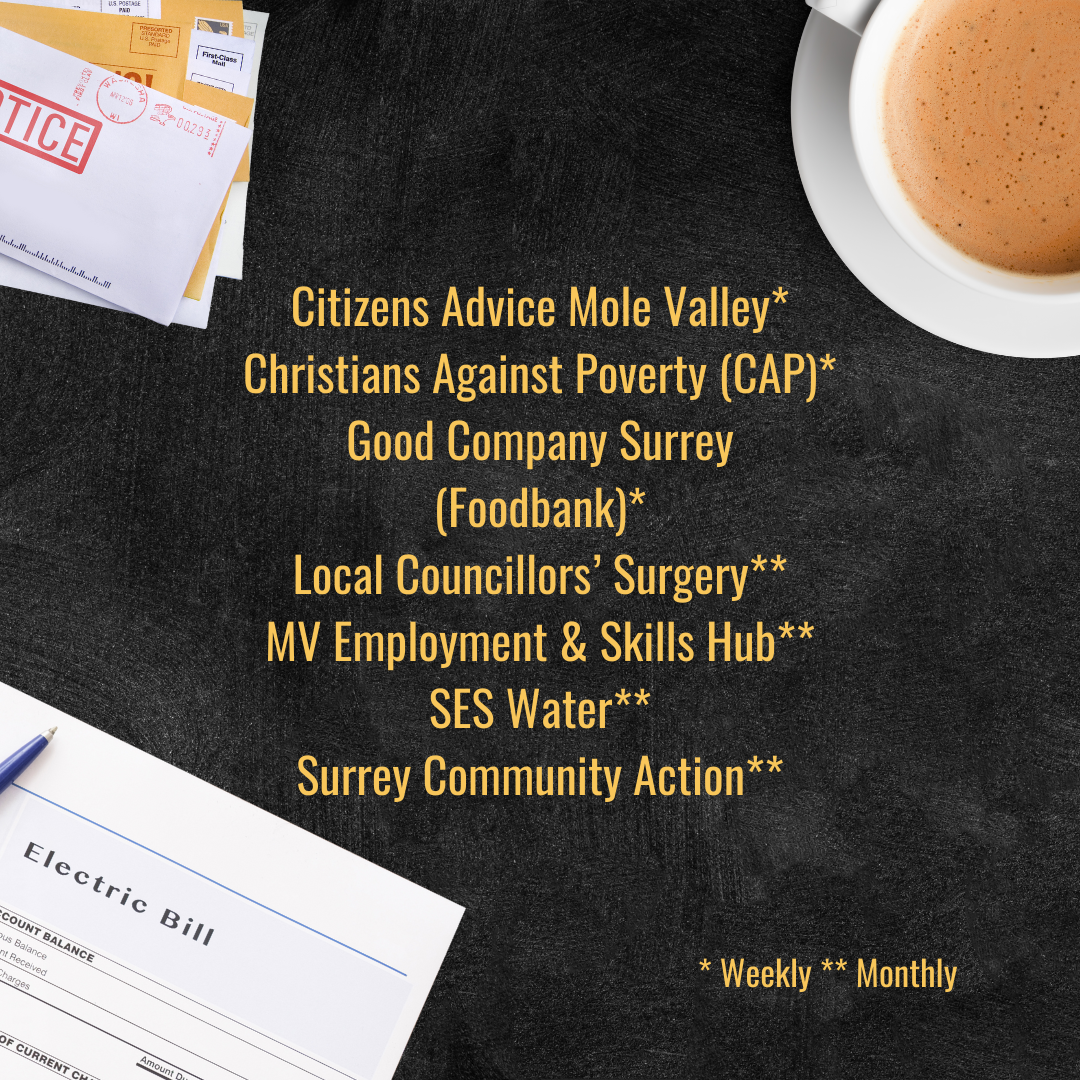 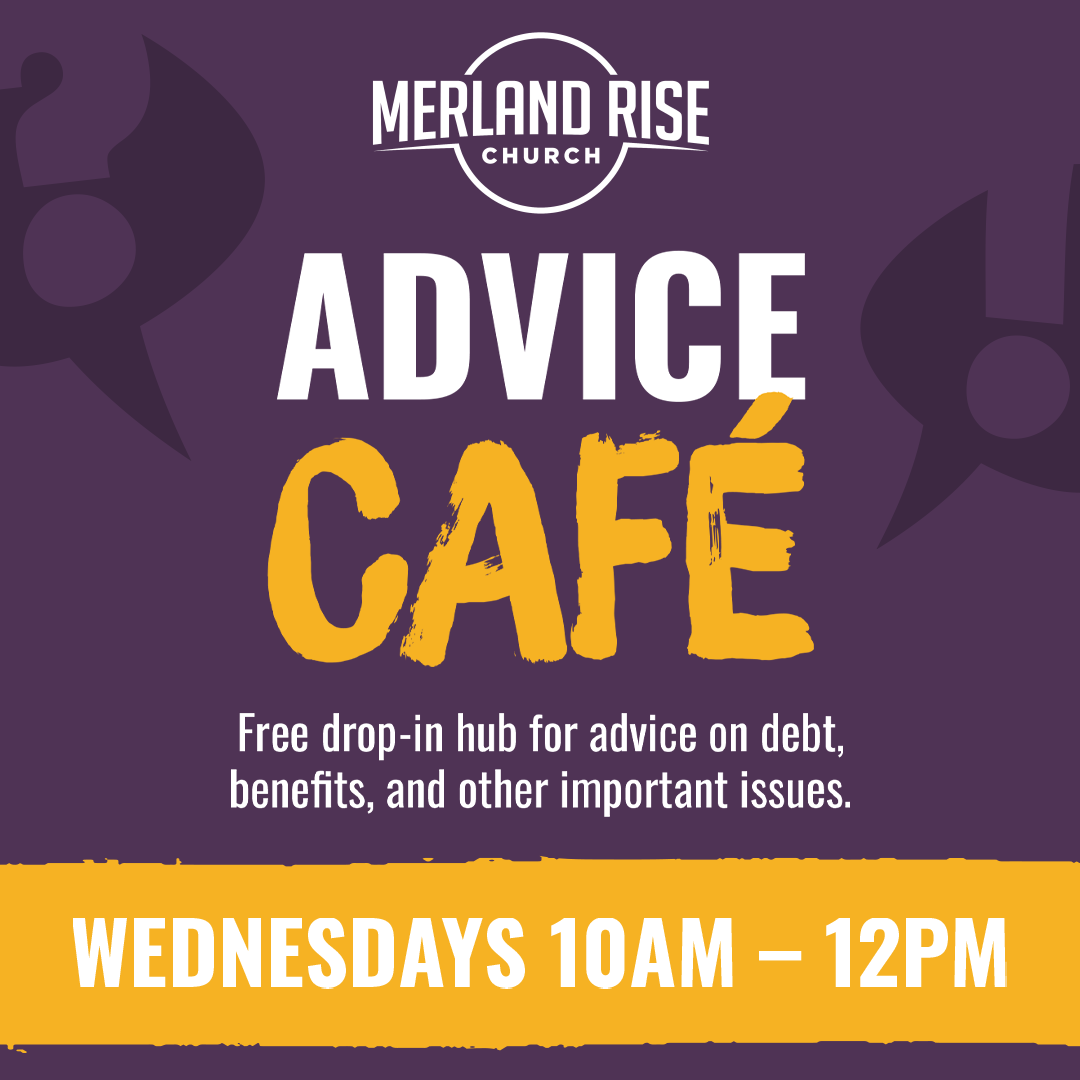 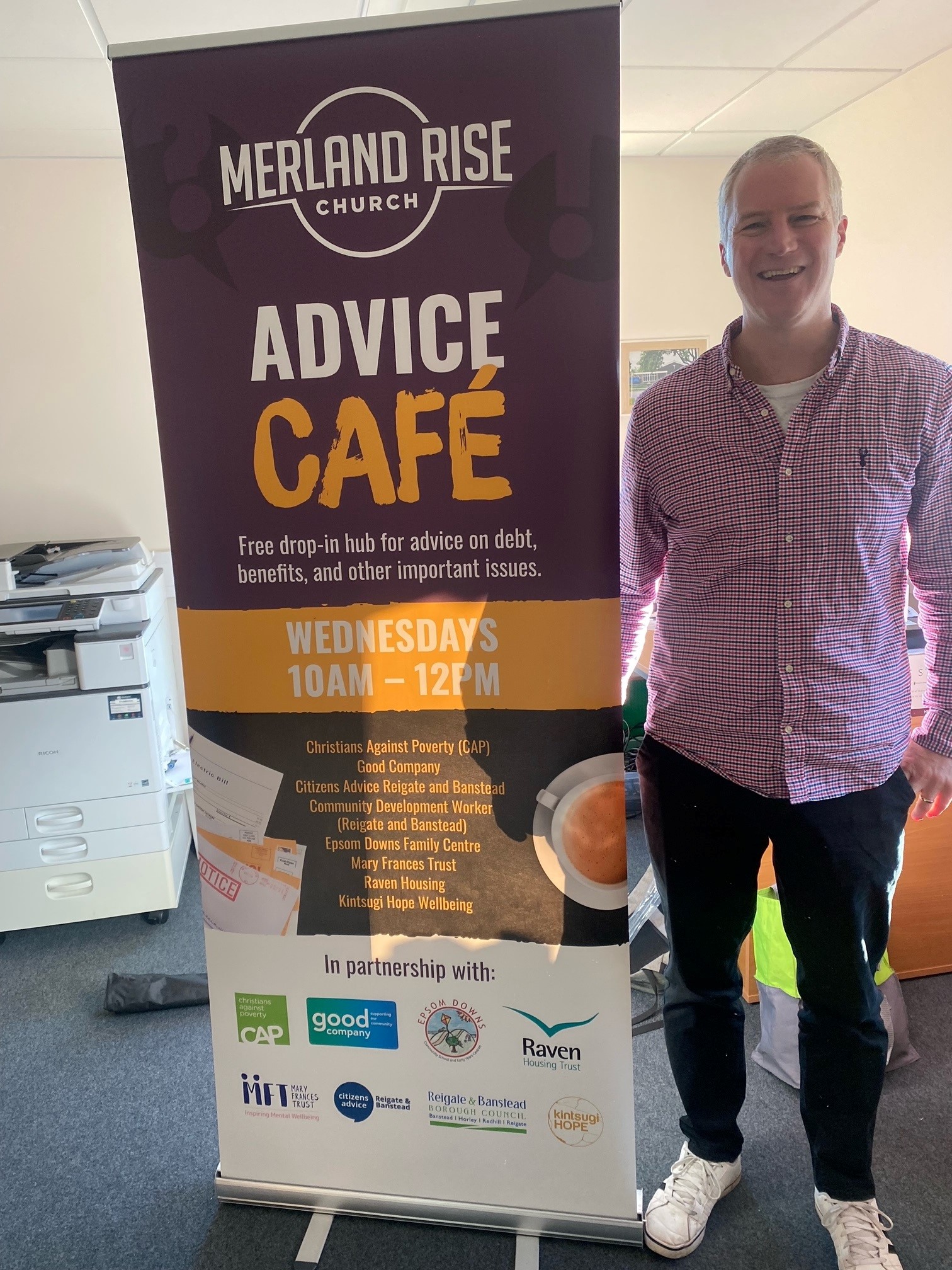 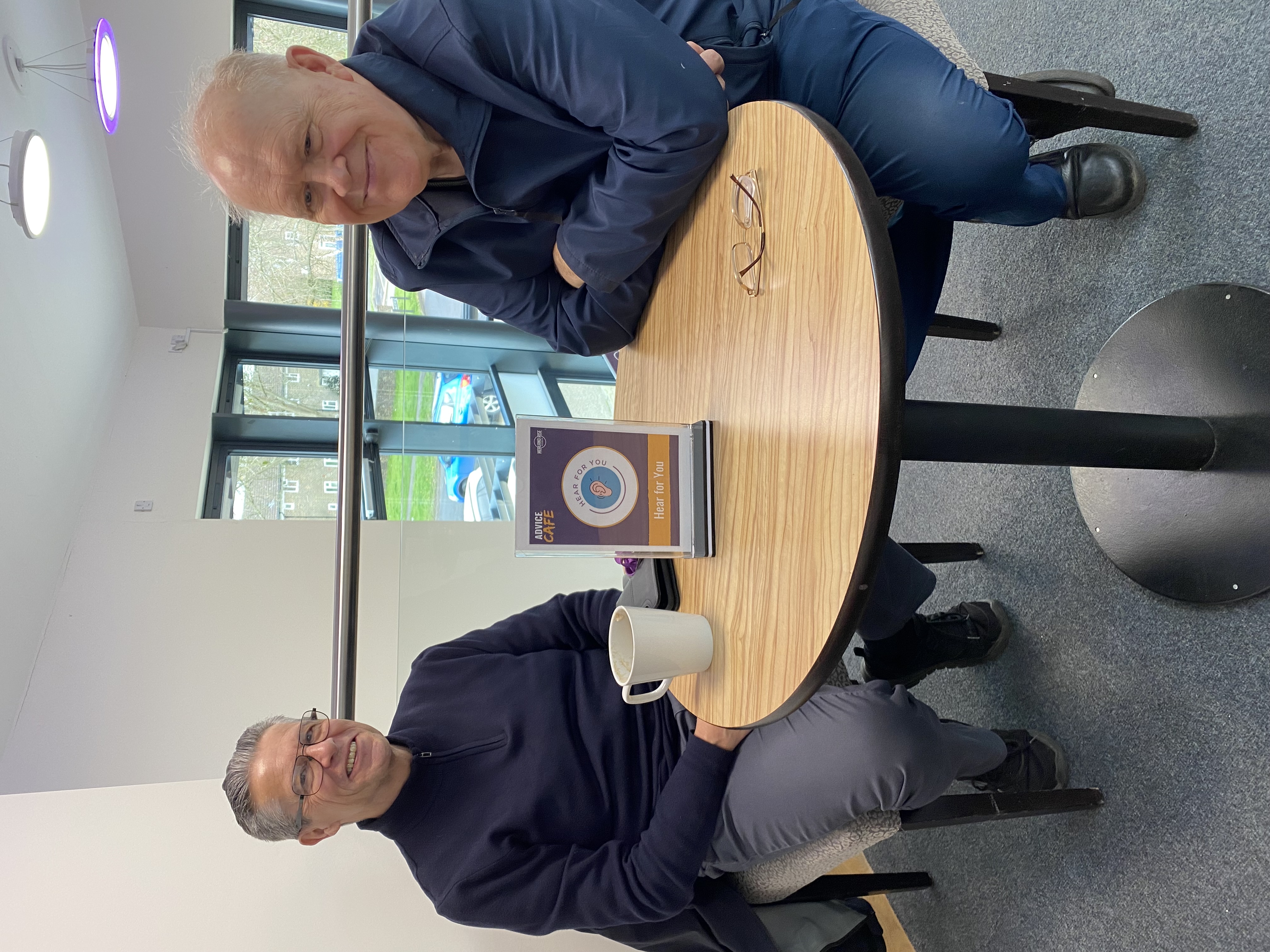 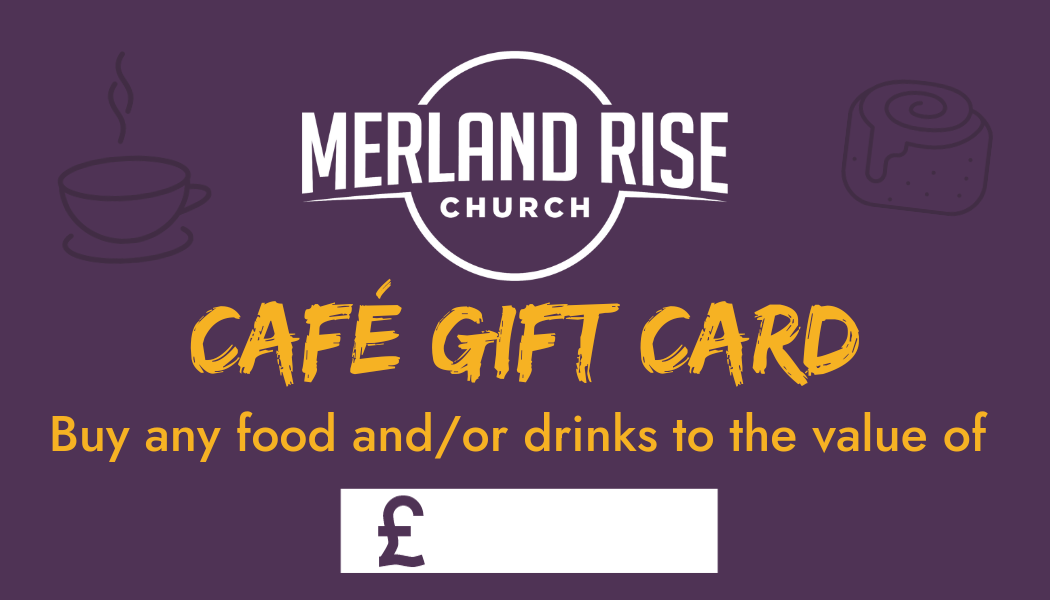 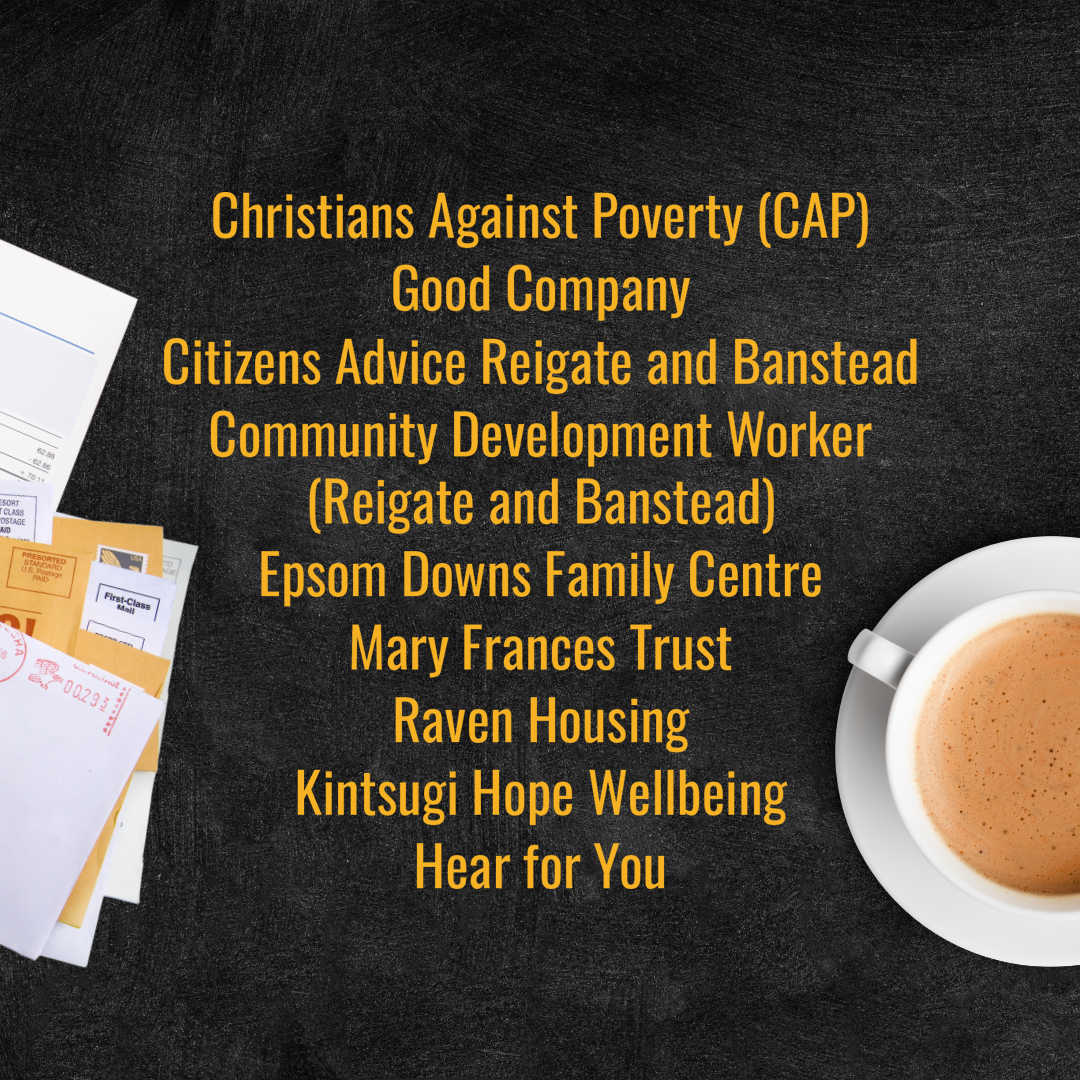 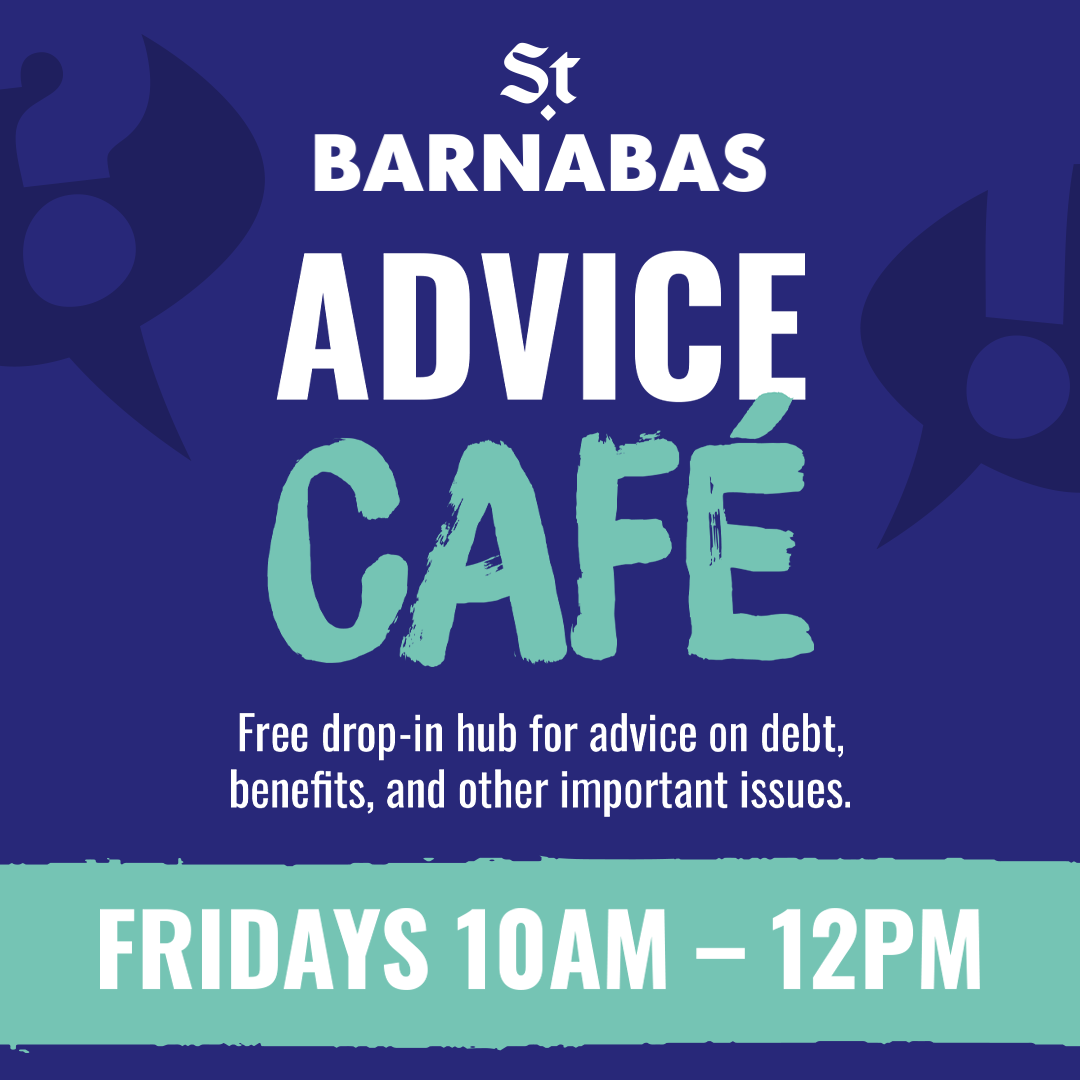 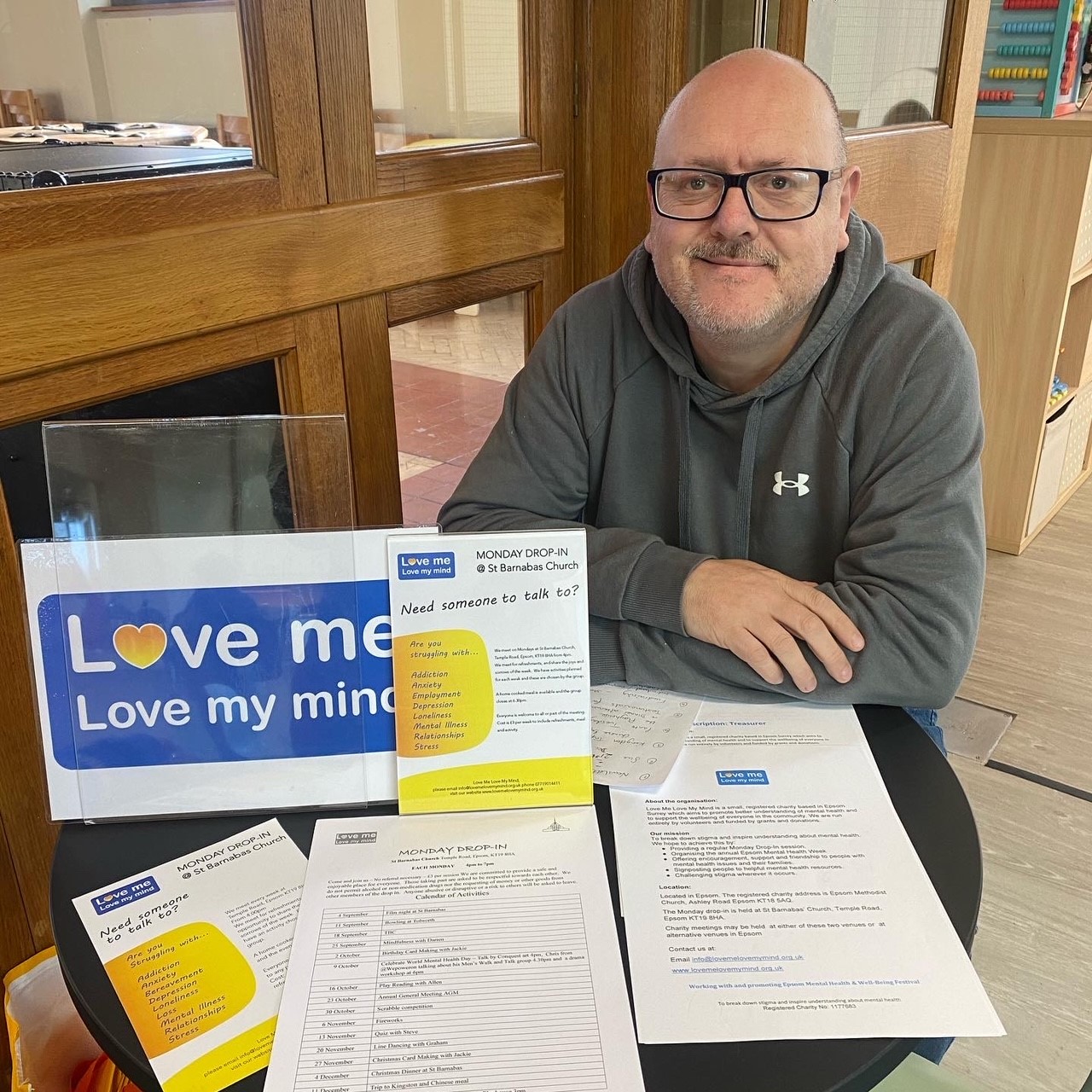 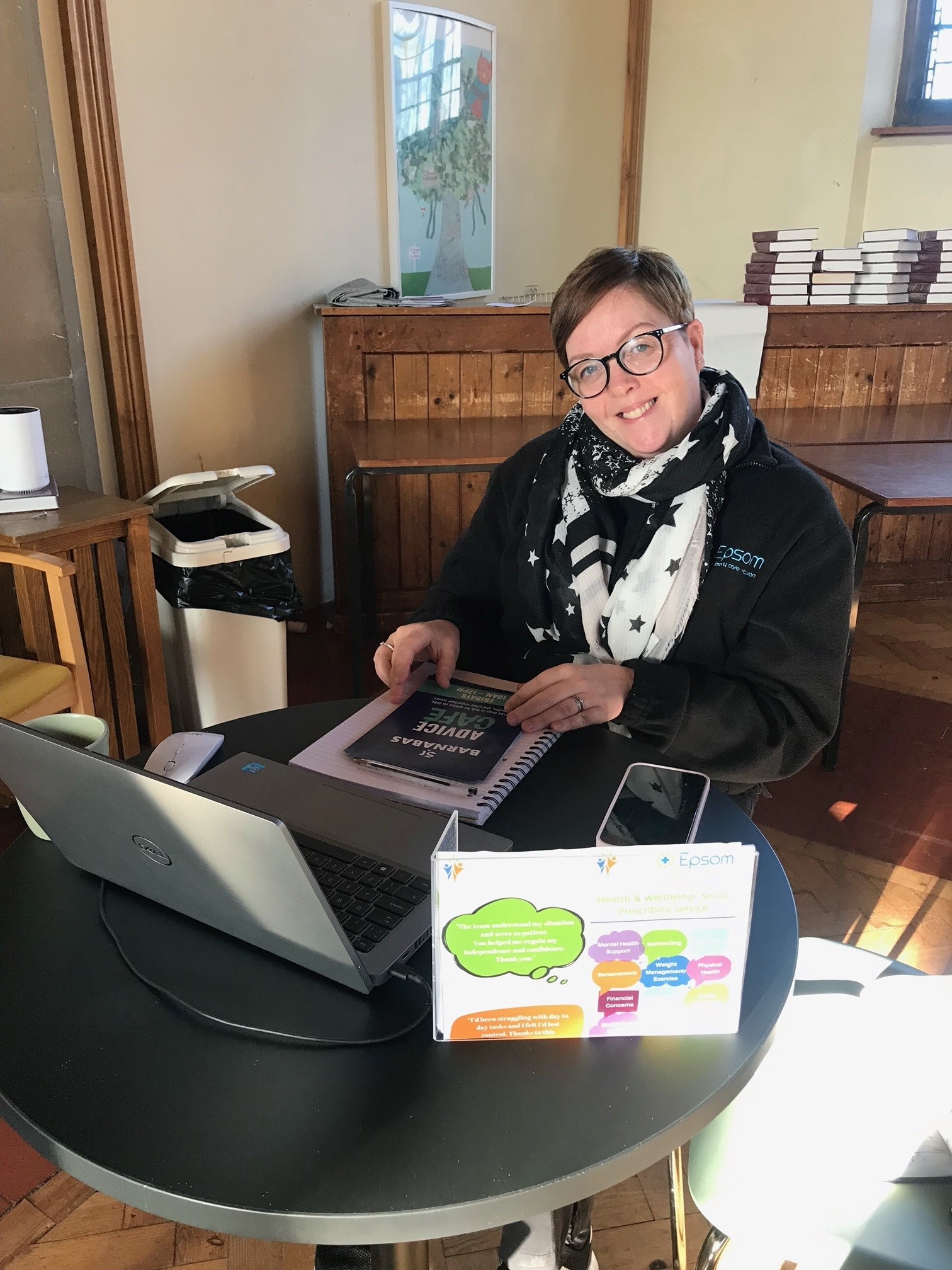 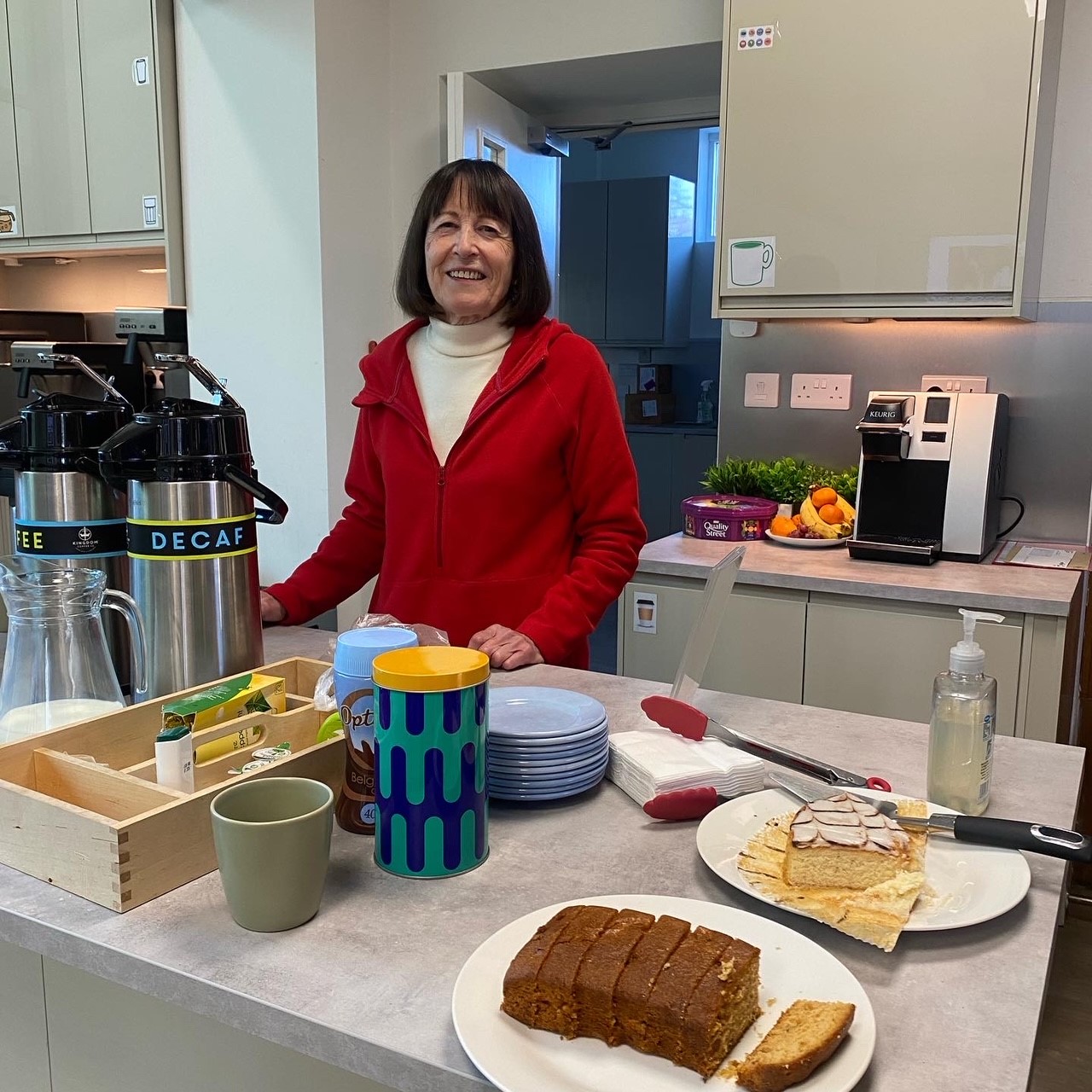 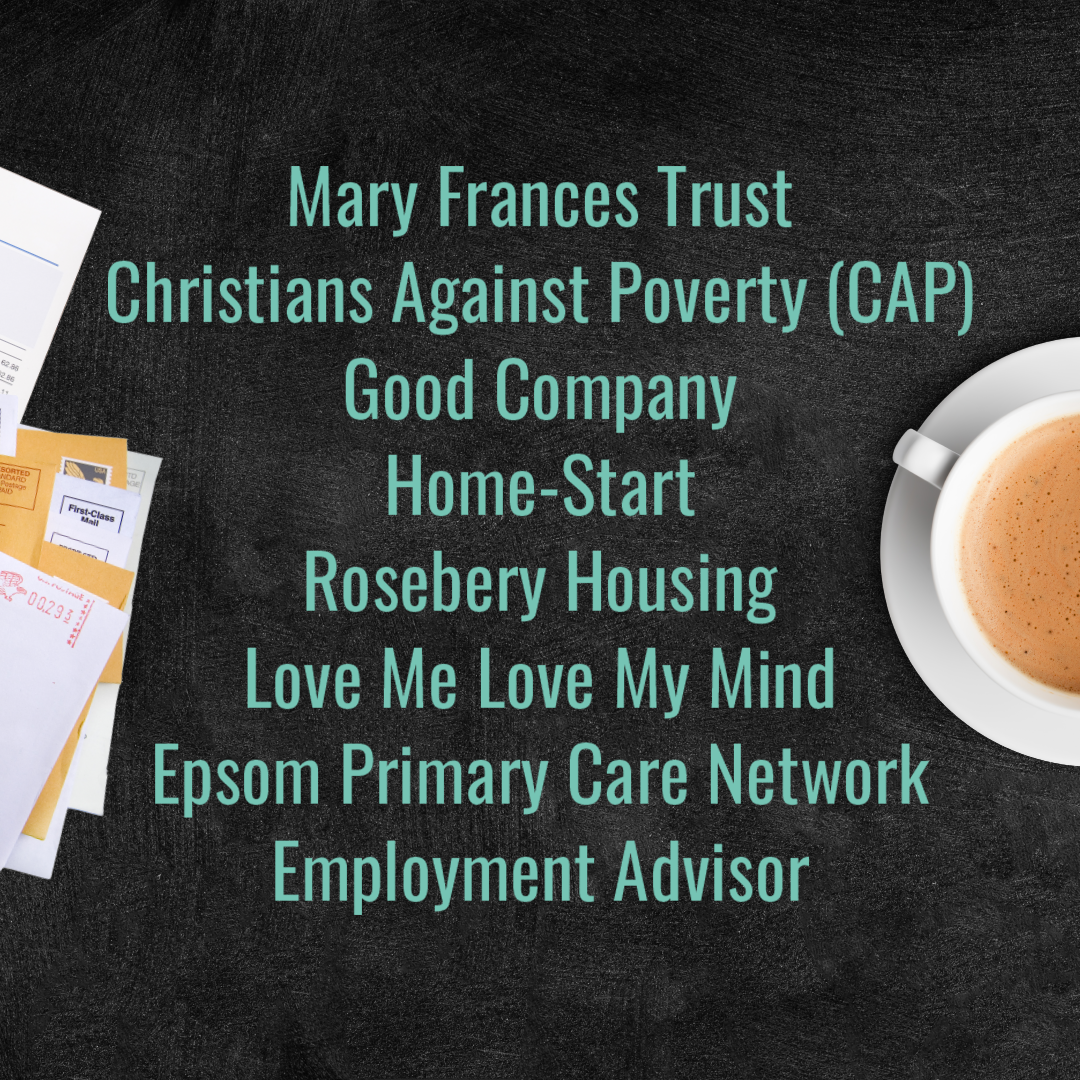 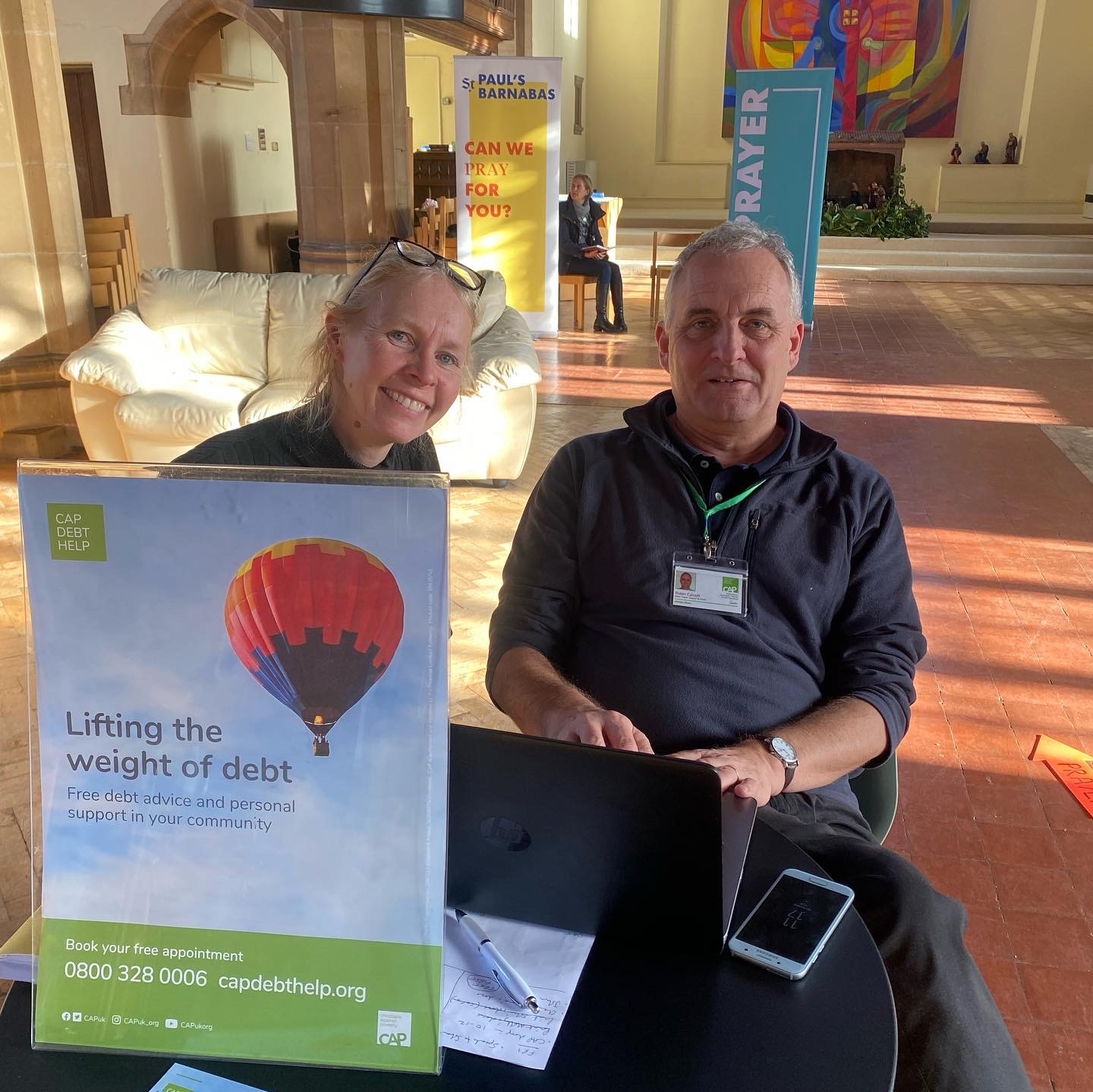 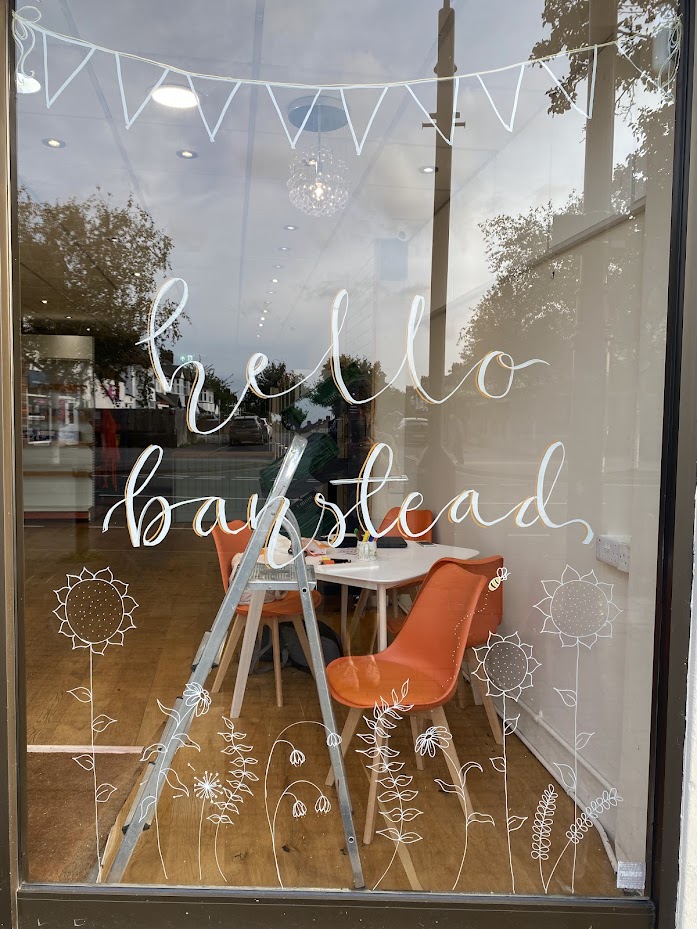 Example 2
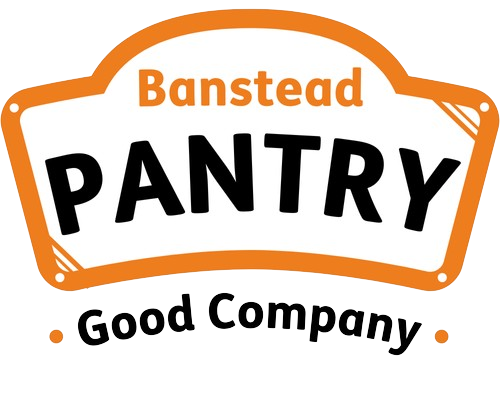 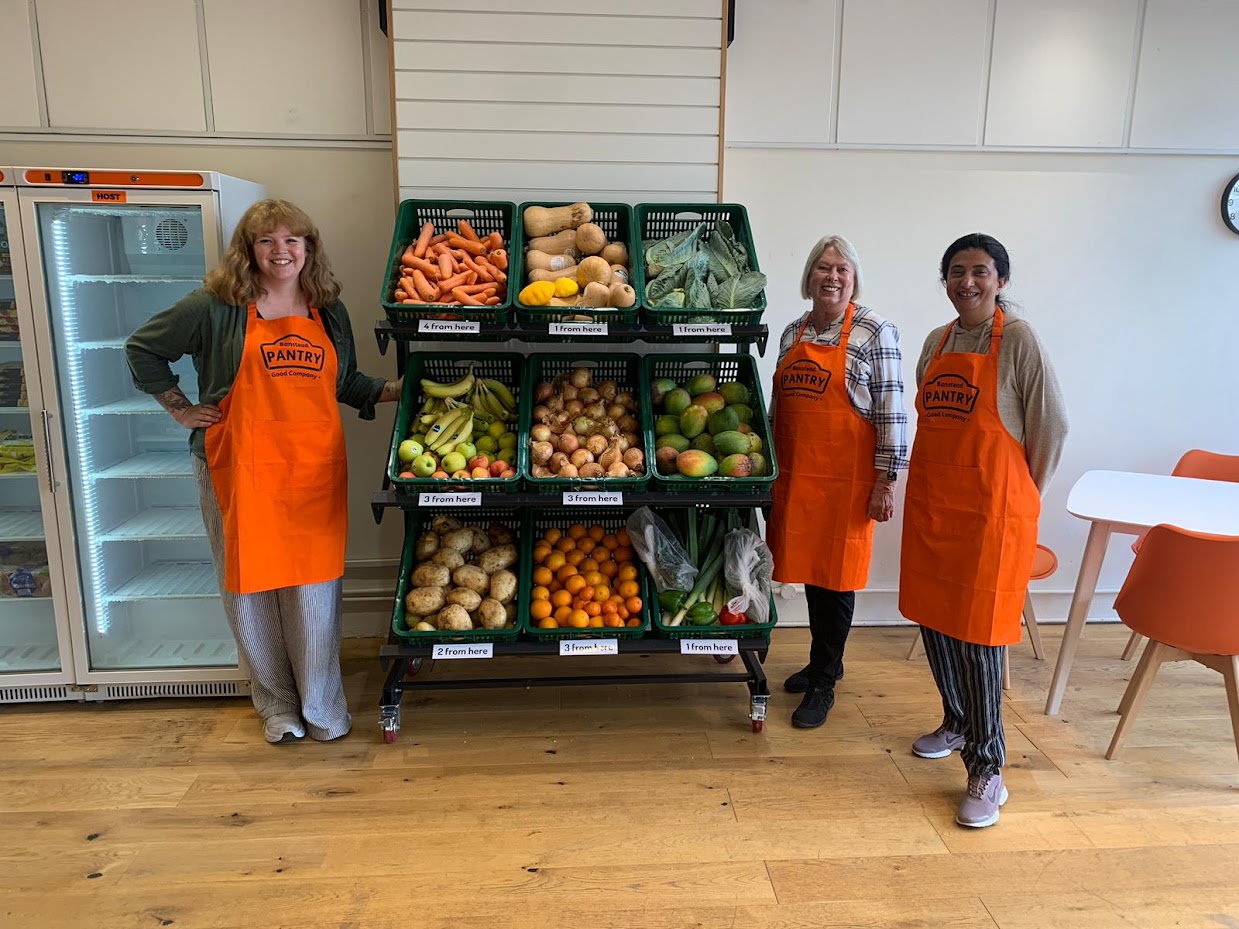 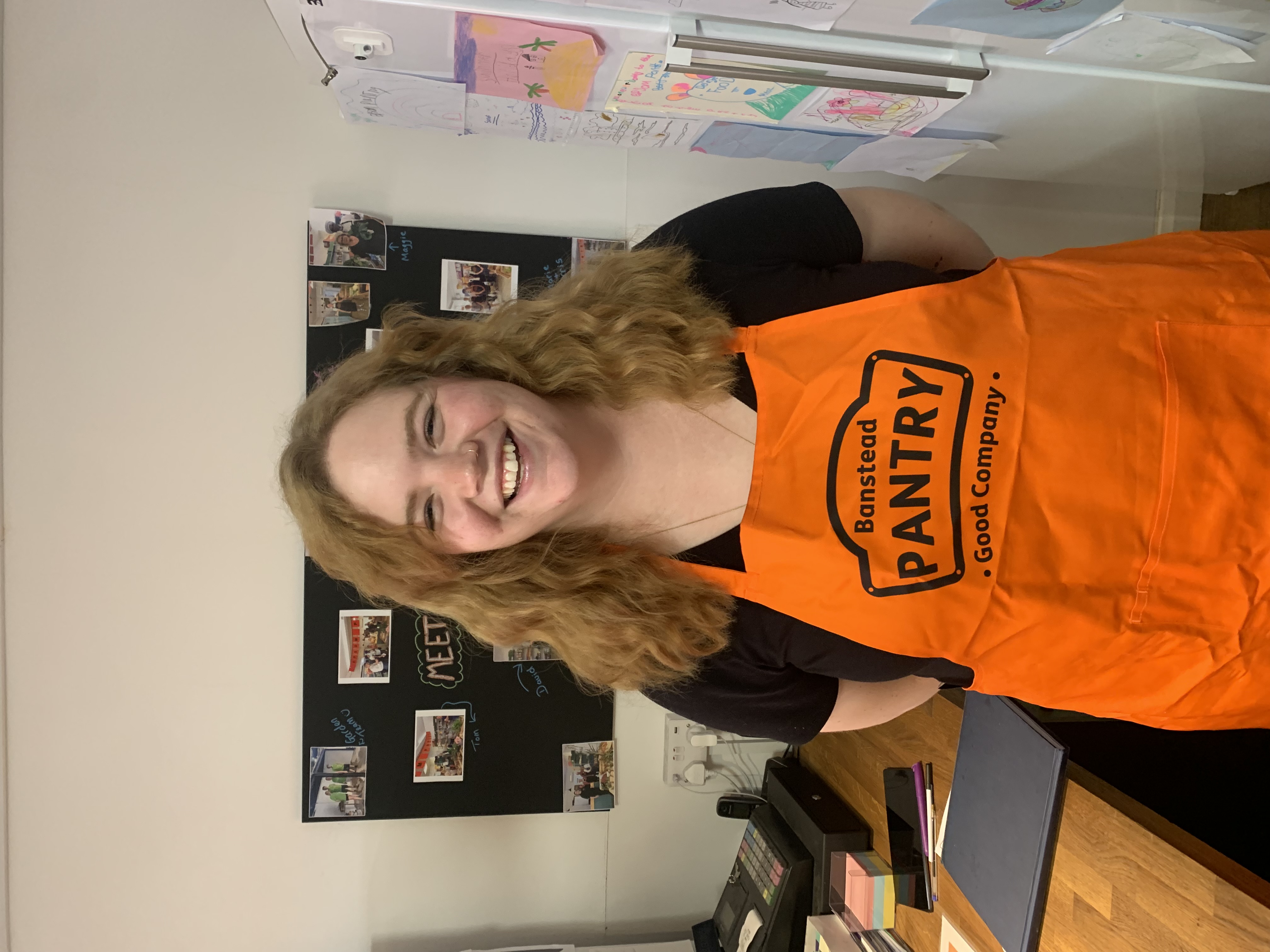 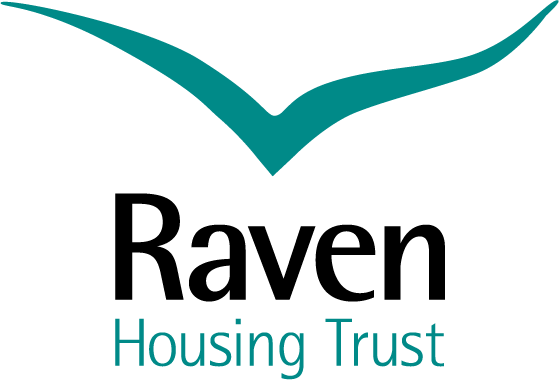 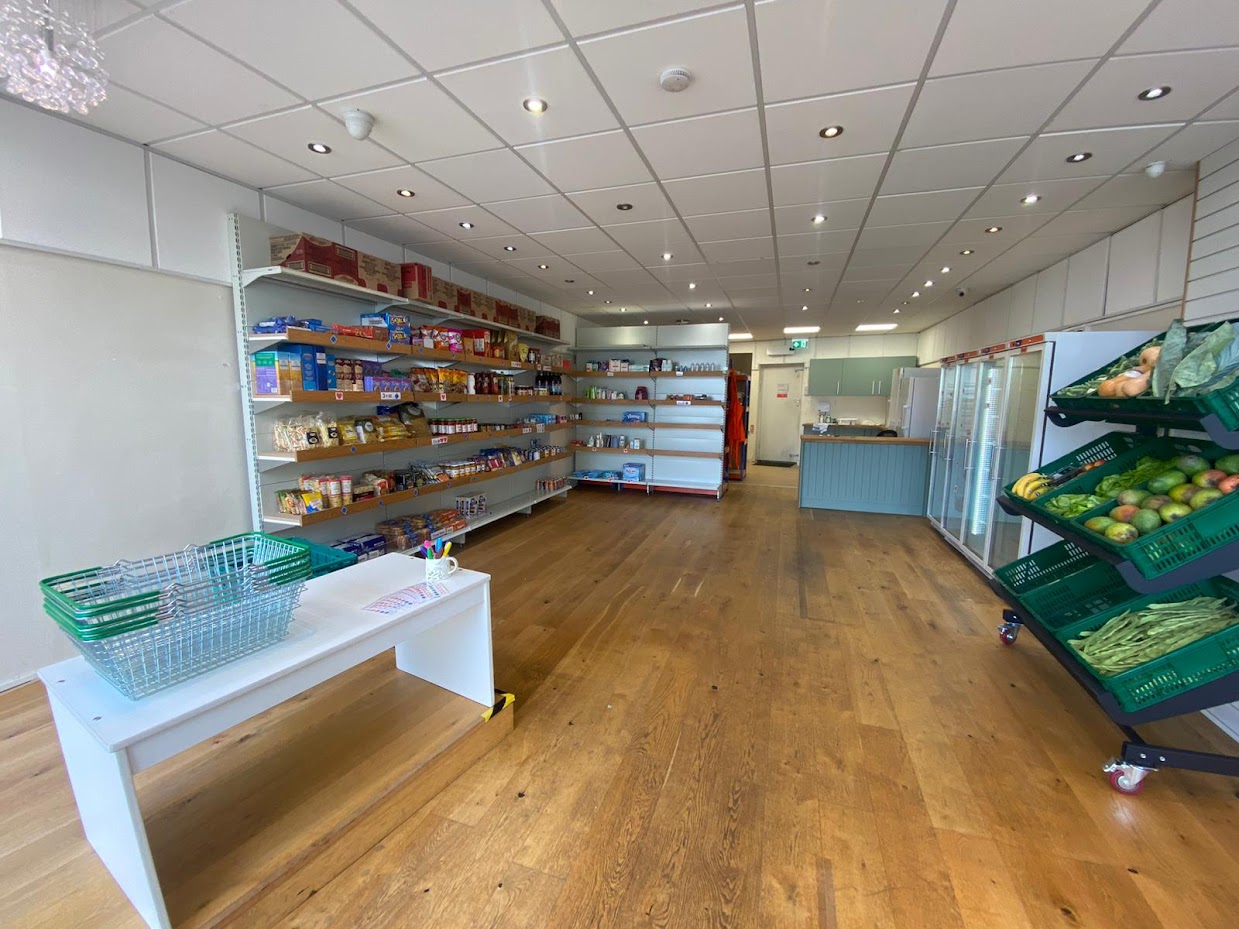 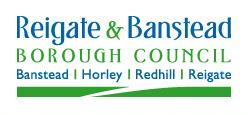 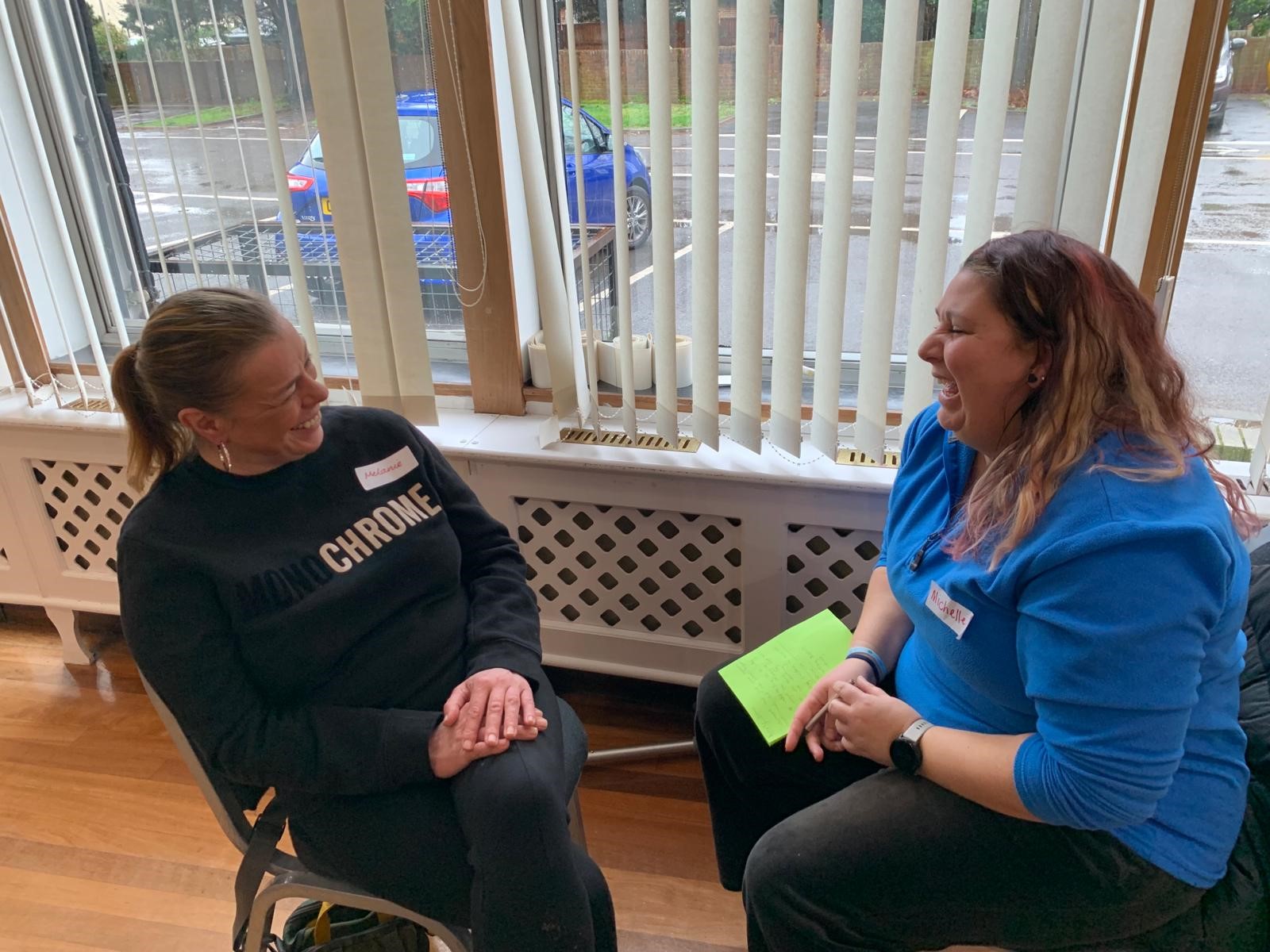 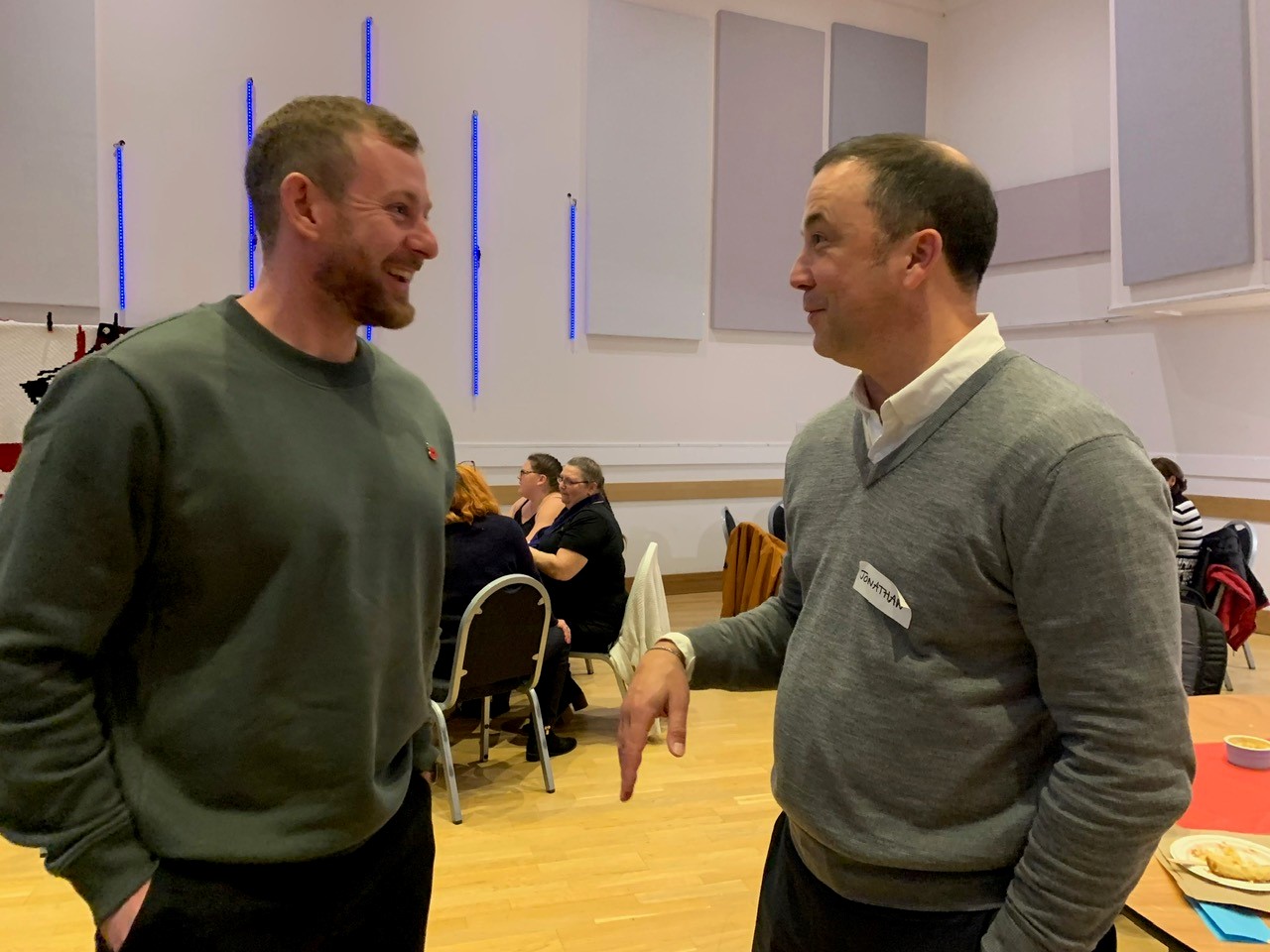 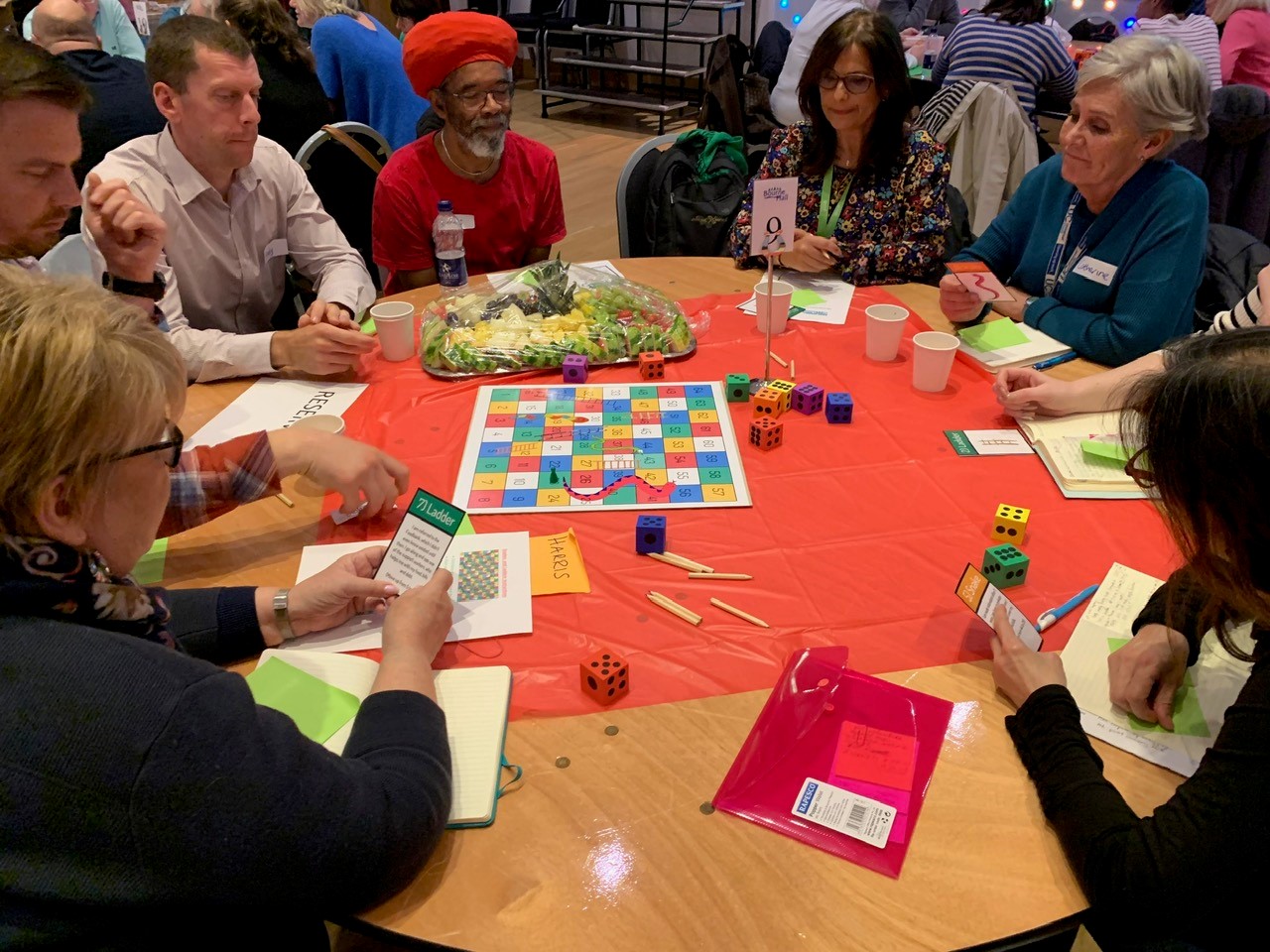 Example 3
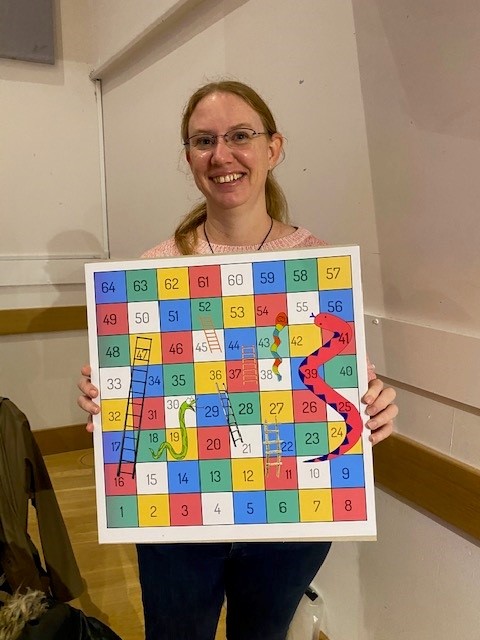 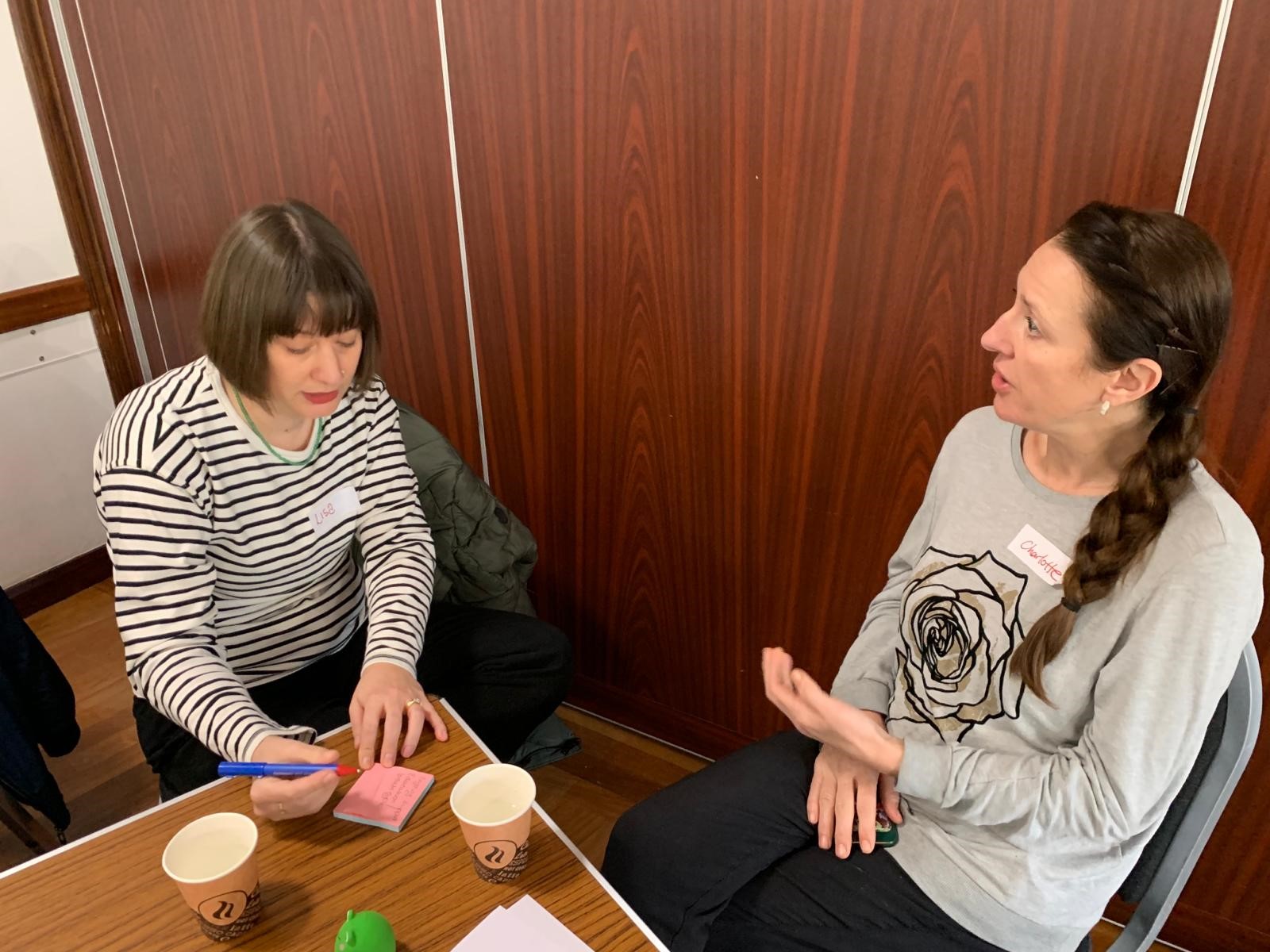 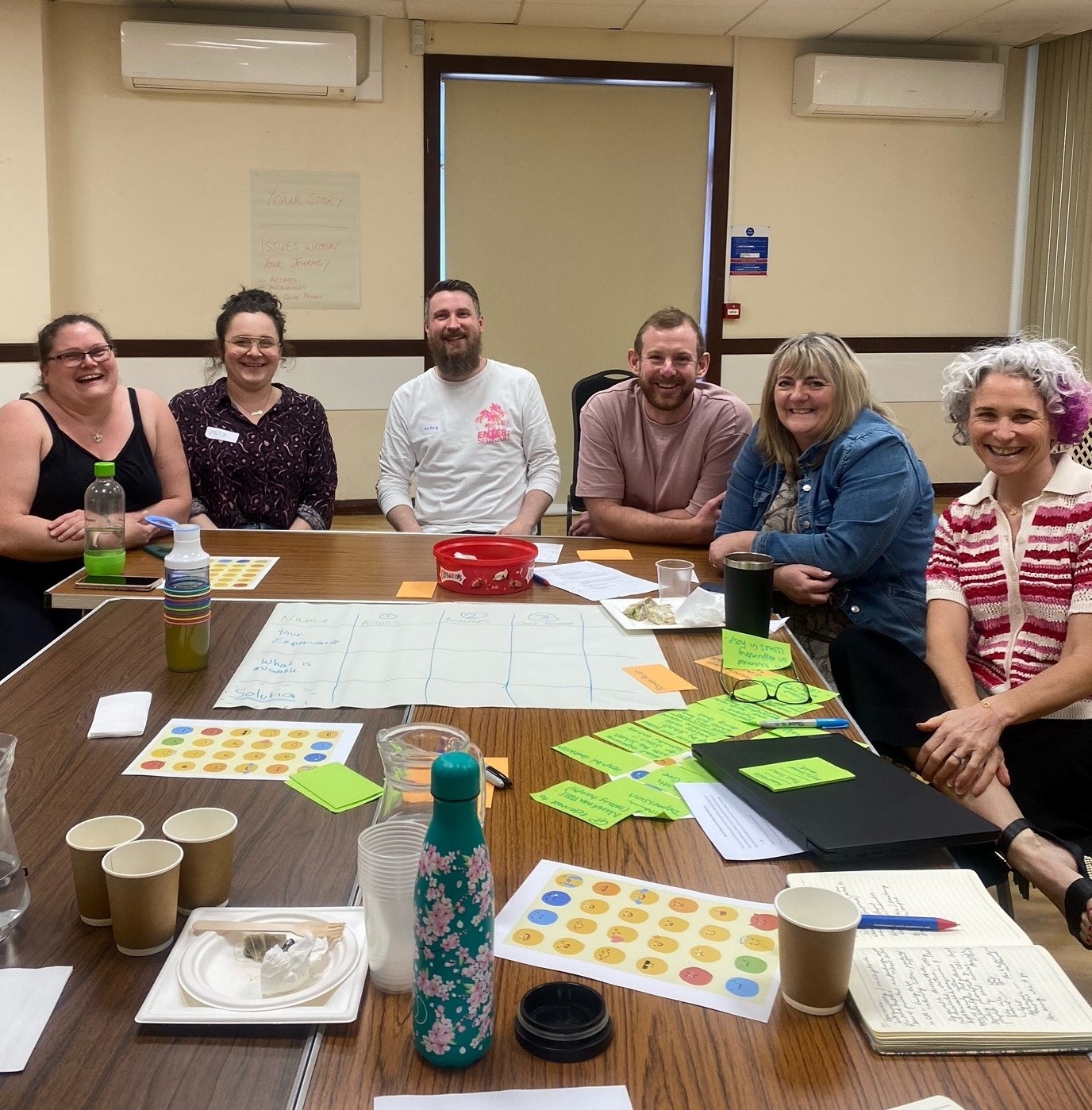 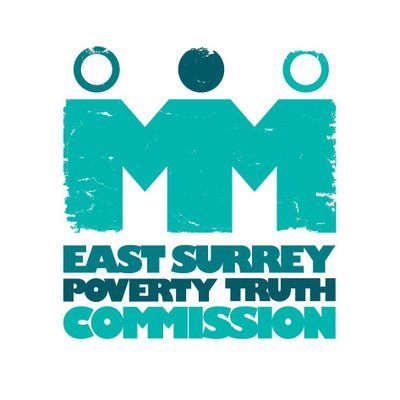 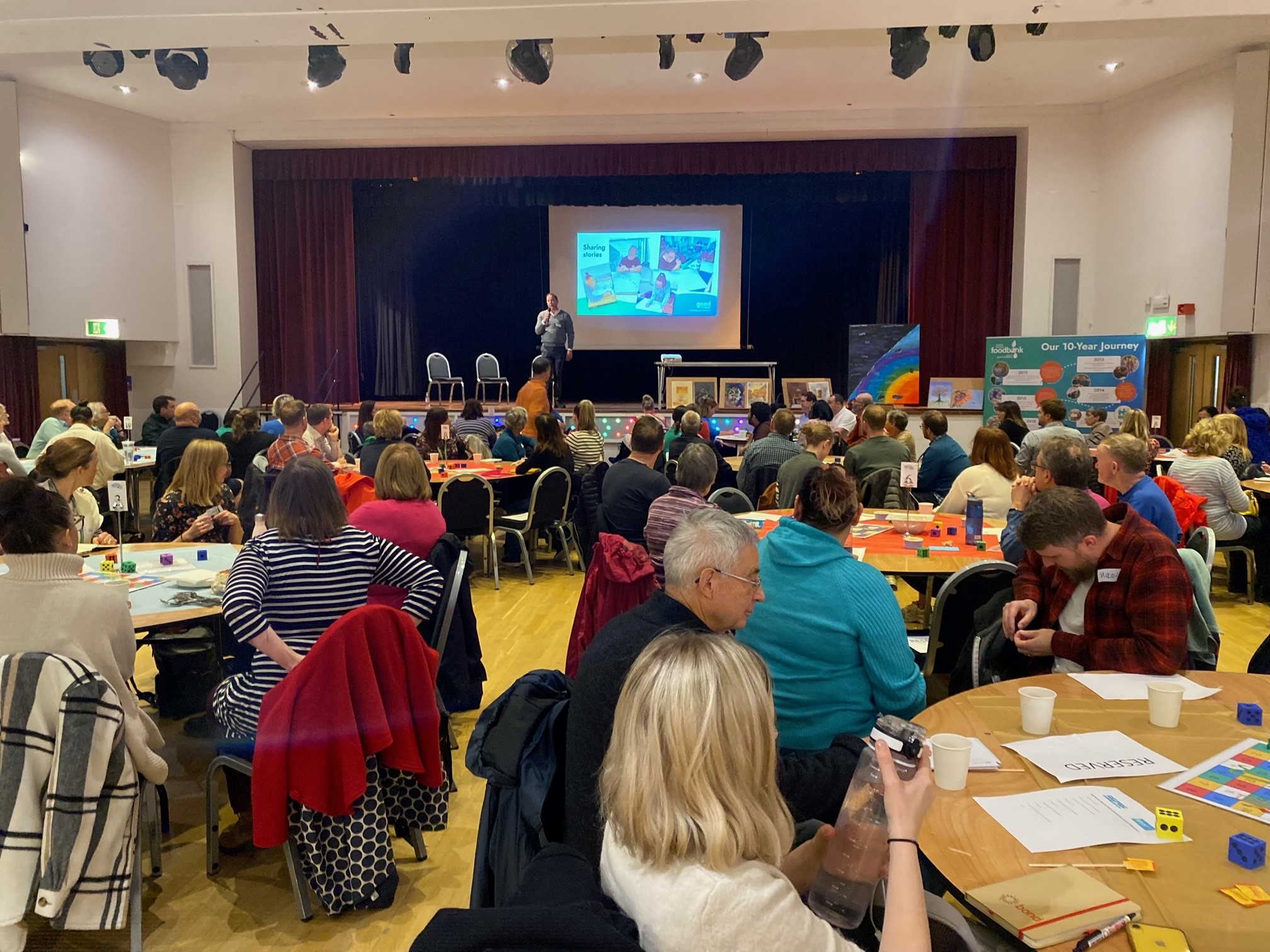 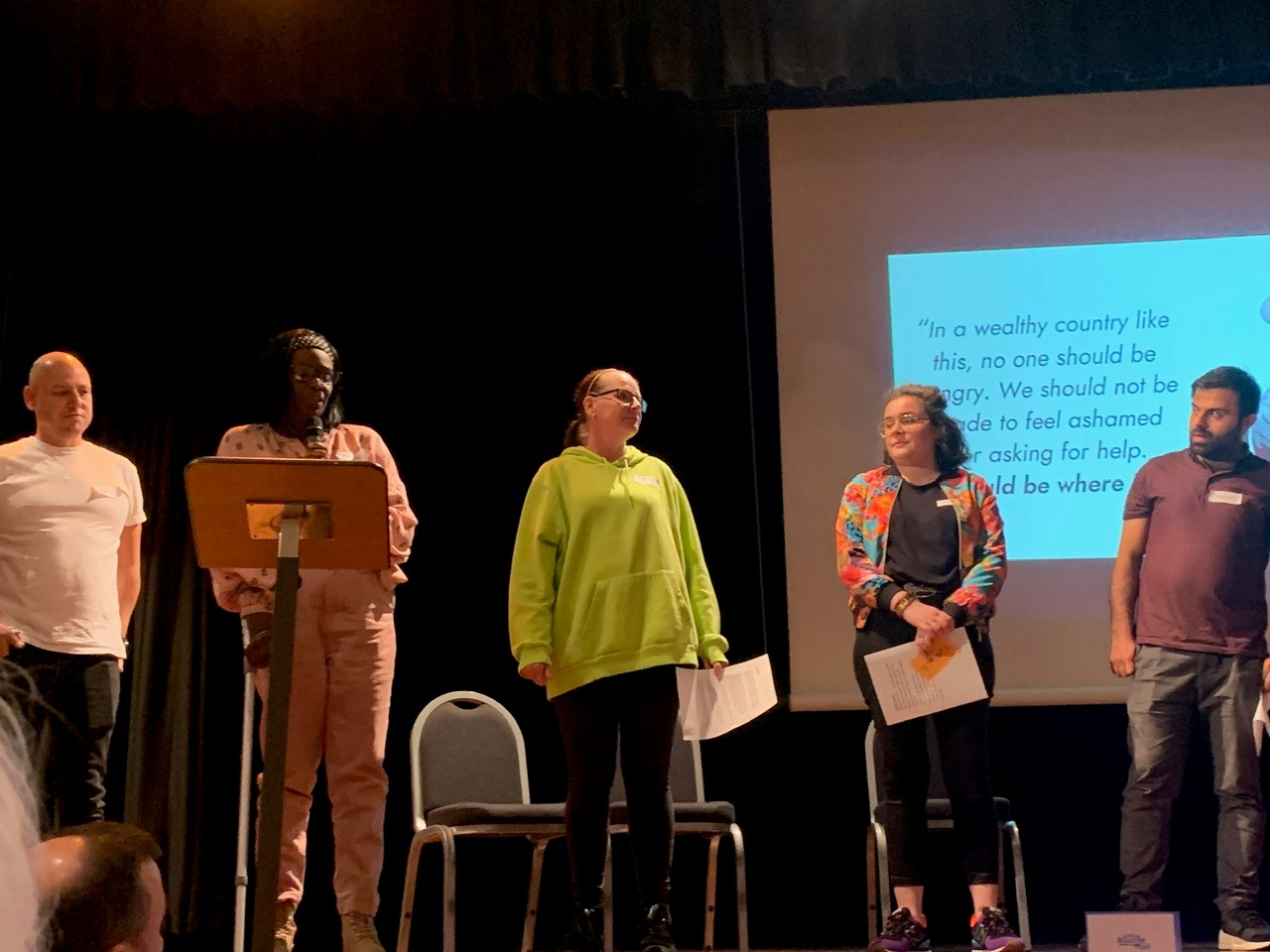 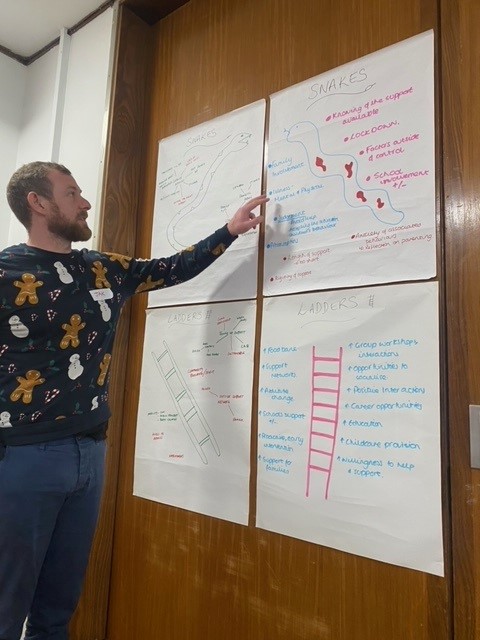 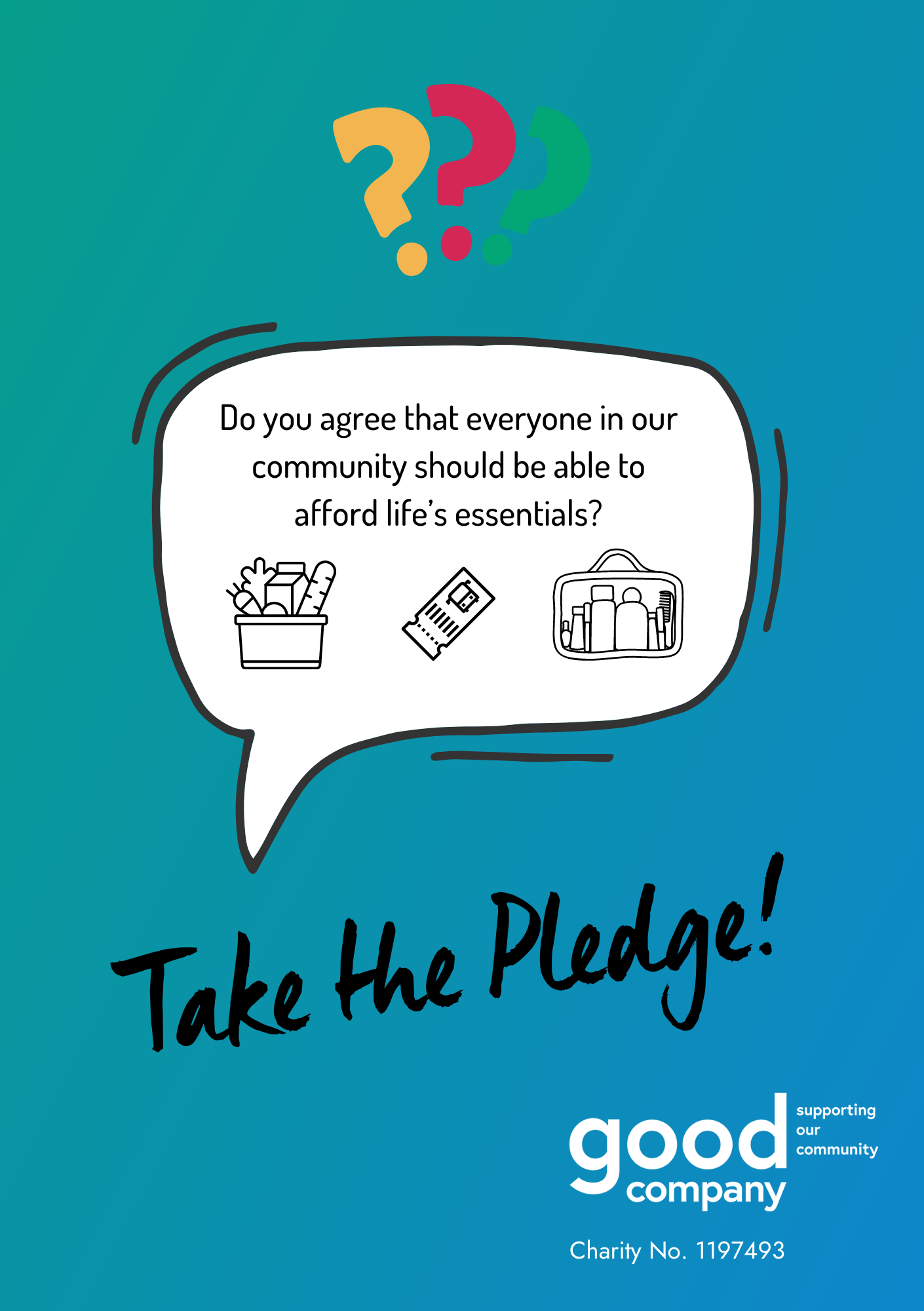 Example 4
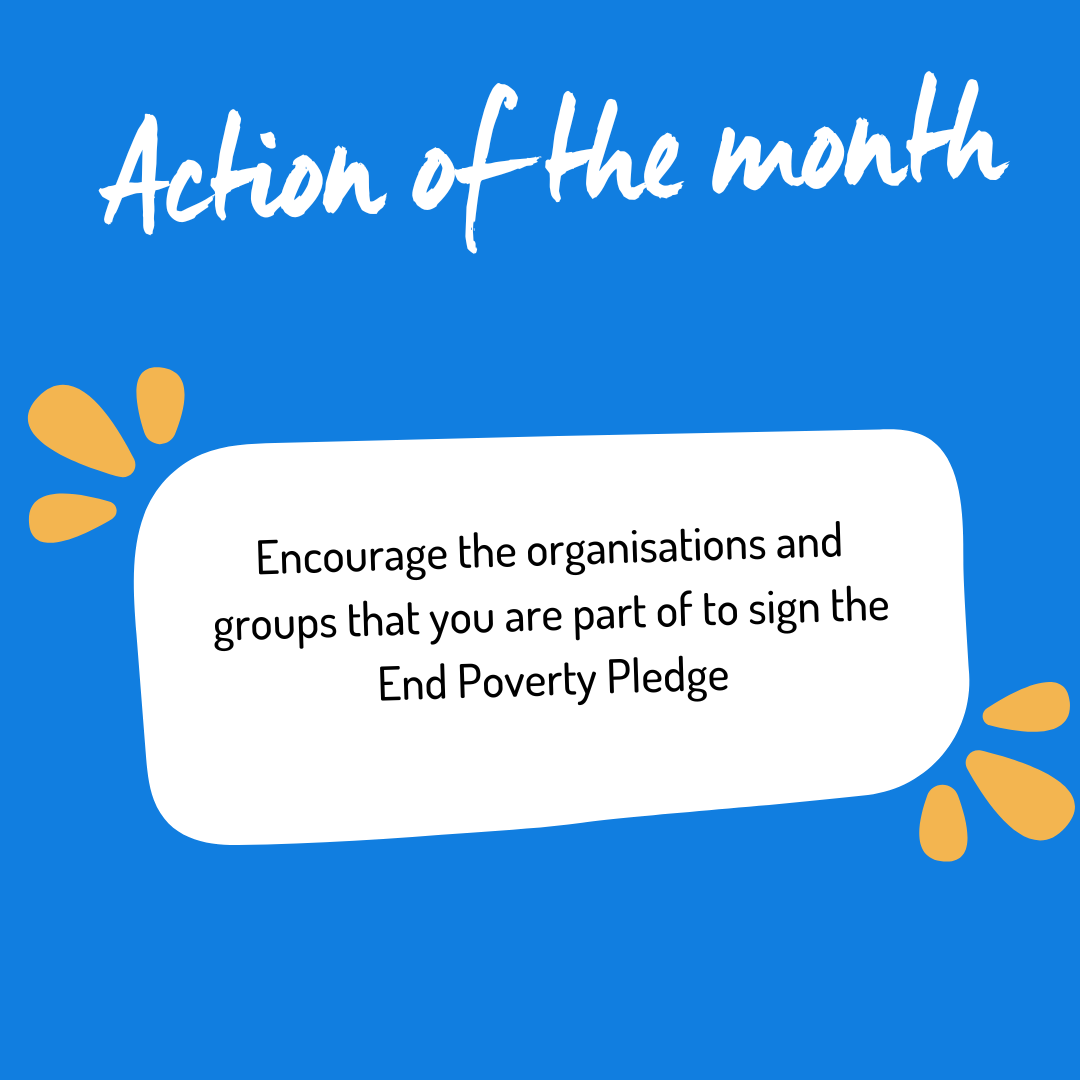 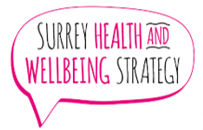 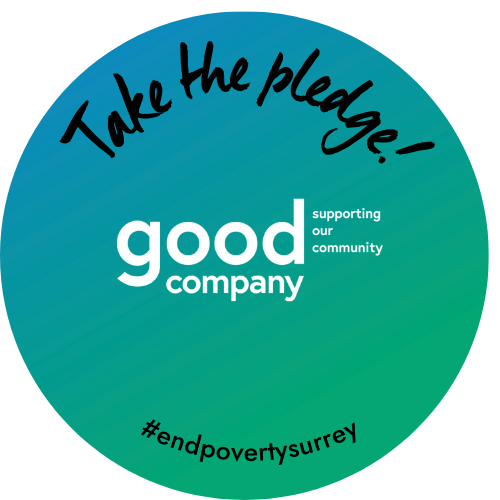 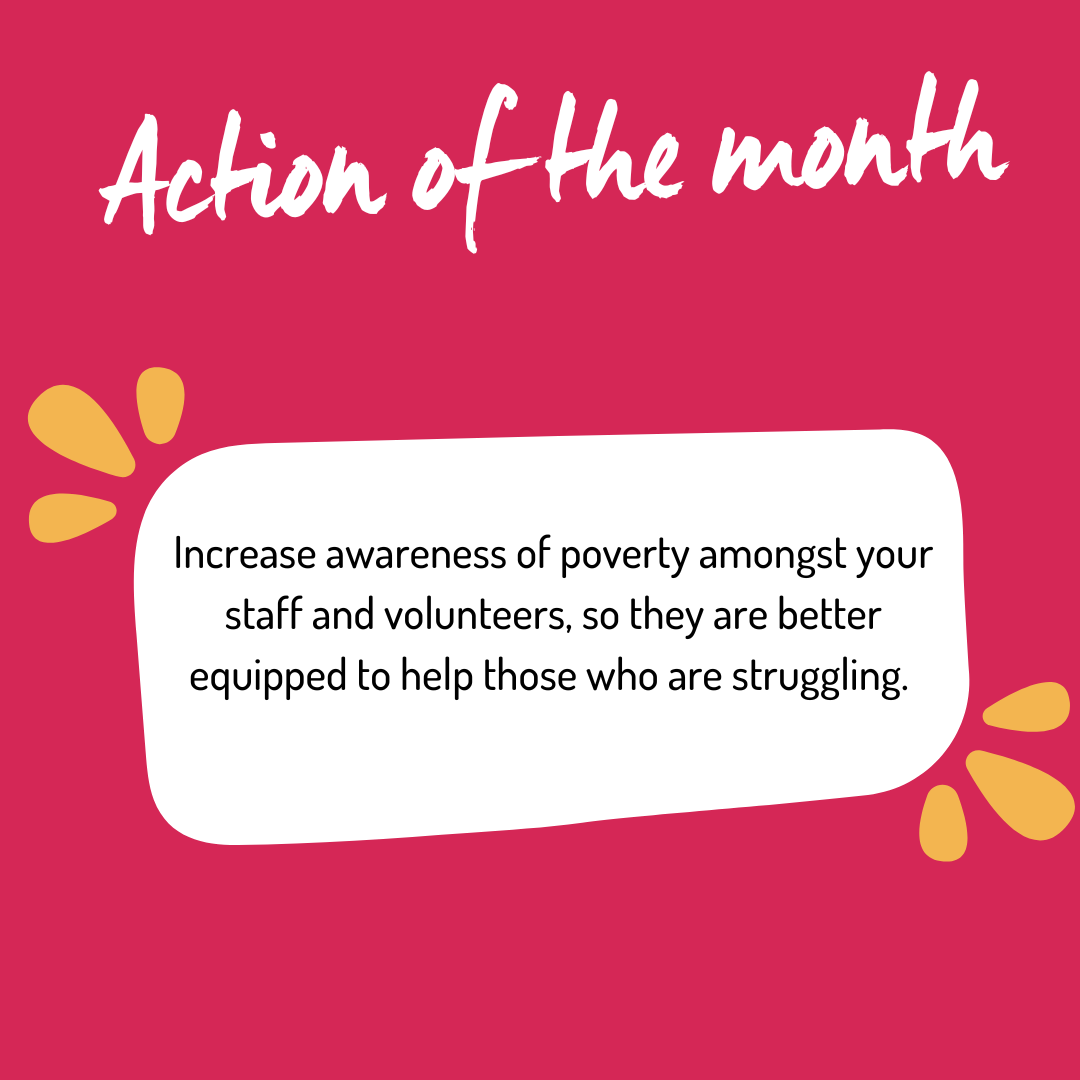